Challenge: Uitbreiden van je achterban
9 maart 2024
Josje van de Grift
Gastsprekers: Richard Yeboah 
Founder & bestuurslid Impact Direct
Inhoud van de workshop
Voorbeeld: IMPACT DIRECT 
 Hoe ‘frame’ jij je boodschap? 
 Hoe communiceer je vanuit hoop? 
 Hoe definieer je doelgroepen? 
 Hoe bereik je hen? 
 Wat vraag je hen?

Houd je checklist bij de hand!
Checklist
2
Even polsen… hoe lukt het jou om je achterban te betrekken en te vergroten?
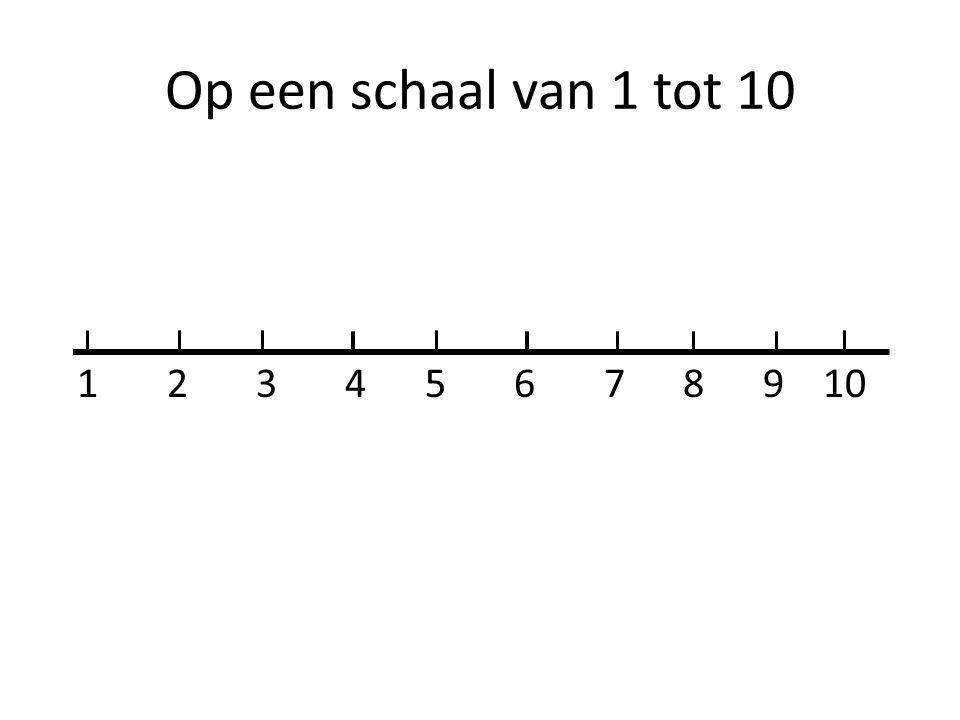 Welk beeld raakt jou?
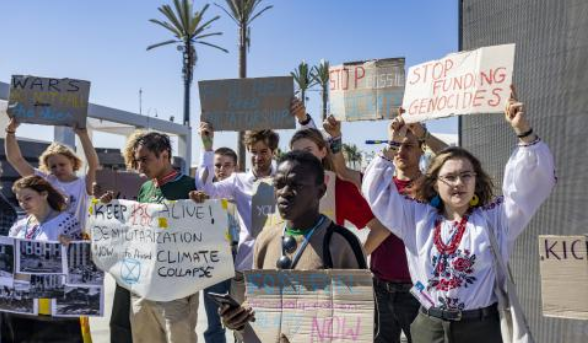 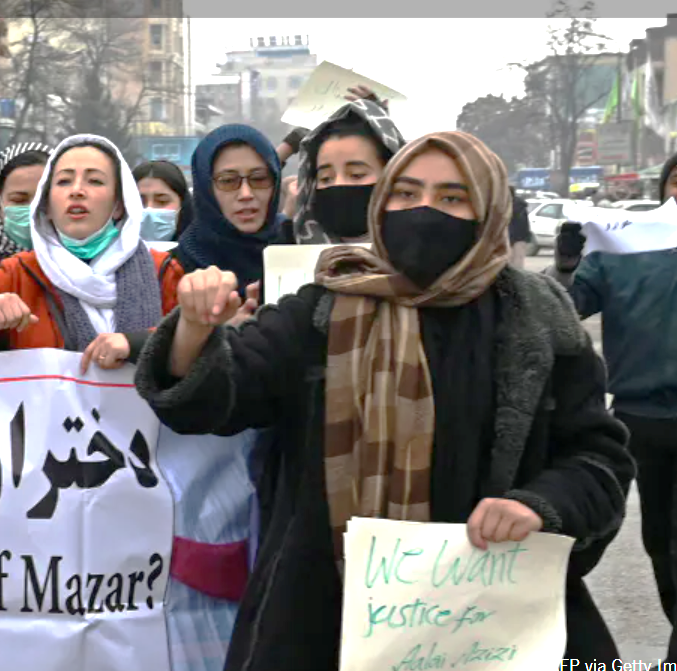 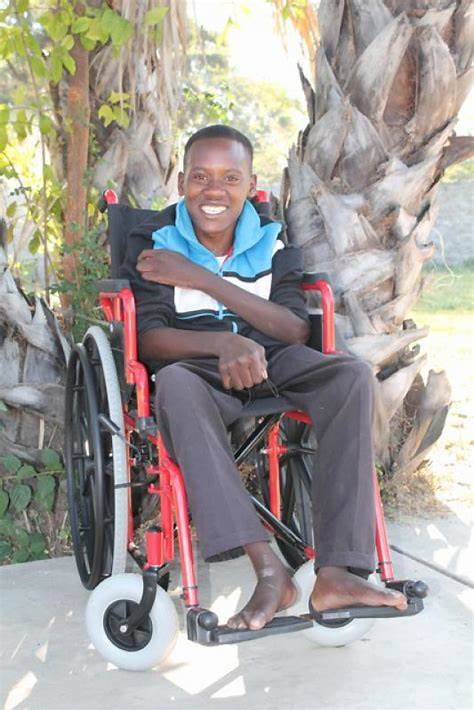 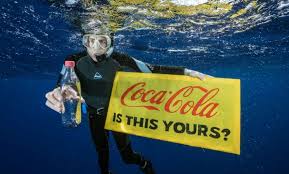 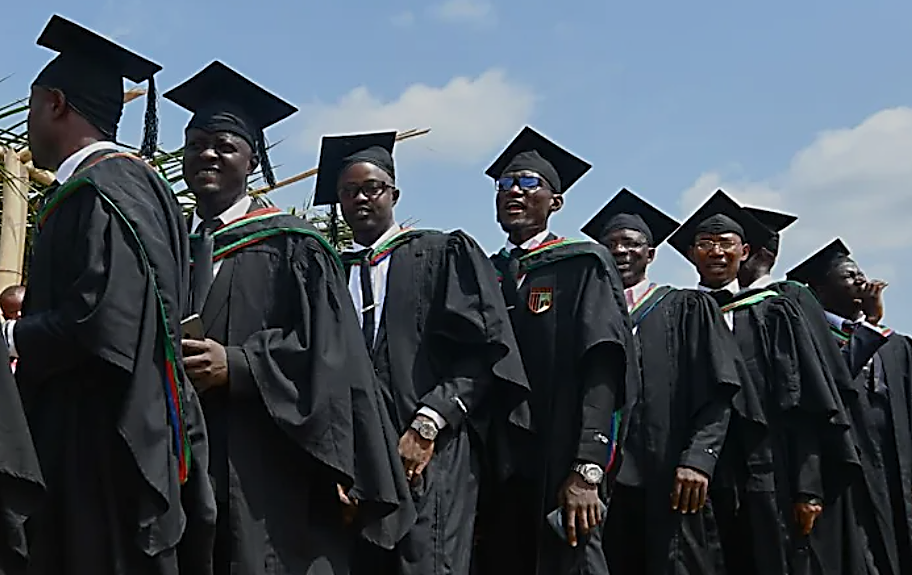 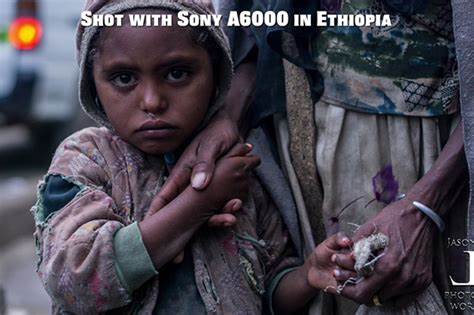 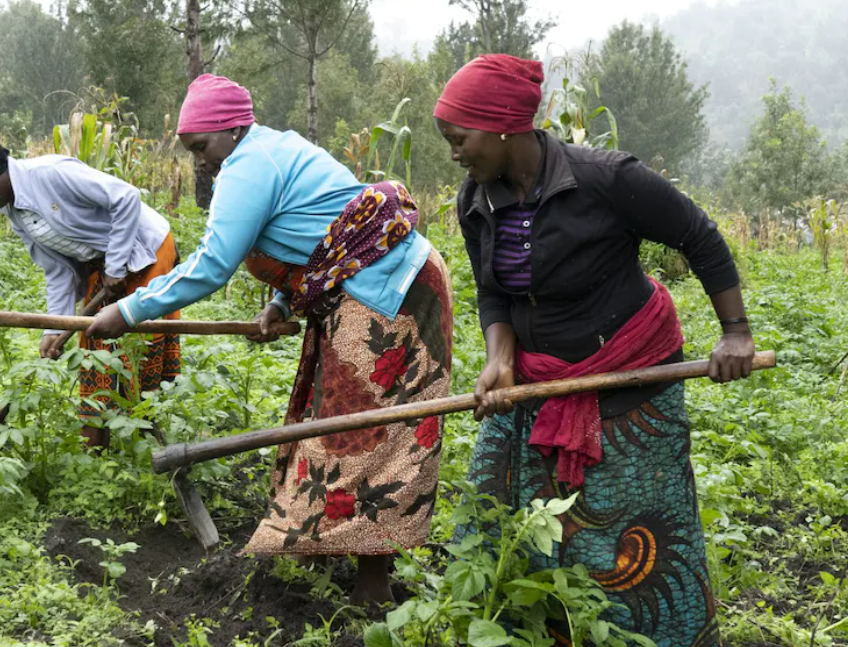 4
4
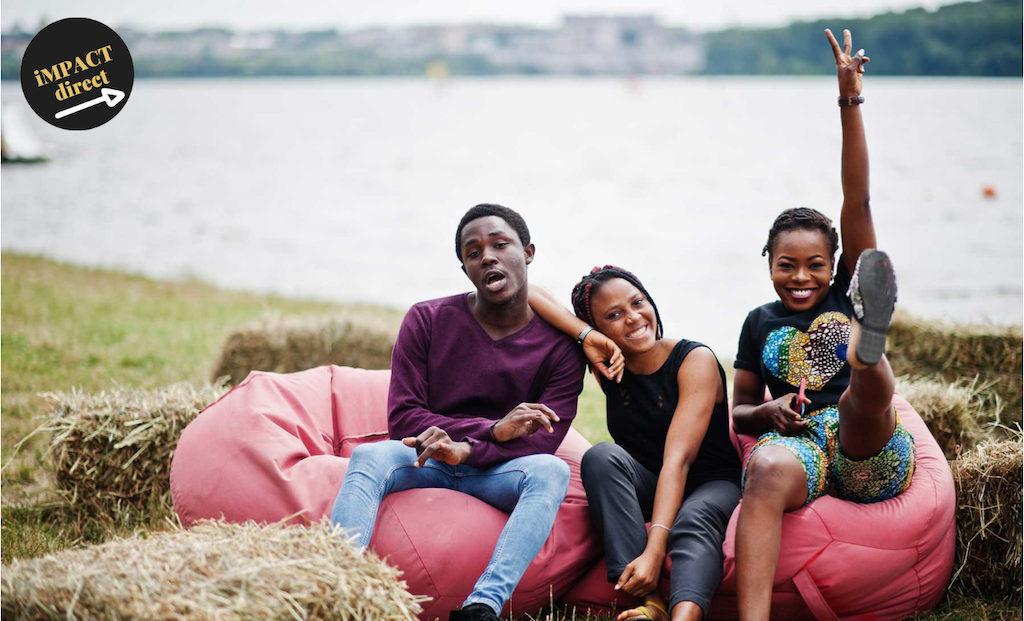 Verjongen & Uitbreiden 
van je achterban
Een voorbeeld van Stichting iMPACT direct
Checklist
Intro over iMPACT direct >>
[Speaker Notes: http://impactdirect.eu/about]
iMPACT direct = 
100% support aan lokale oplossingen,
die families uit extreme armoede helpen.
Waarom?
Goede doelen in Afrika*:
Ontvangen rechtstreeks slechts 2% van het wereldwijde hulpbudget.
Hebben vaak geen toegang tot budget of training om hun organisatie Gezond & Duurzaam te maken. 

En in Nederland en Europa horen we weinig verhalen over Afrikaanse experts die al oplossingen hebben.
* en in Latijns-Amerika en Zuidoost-Azië
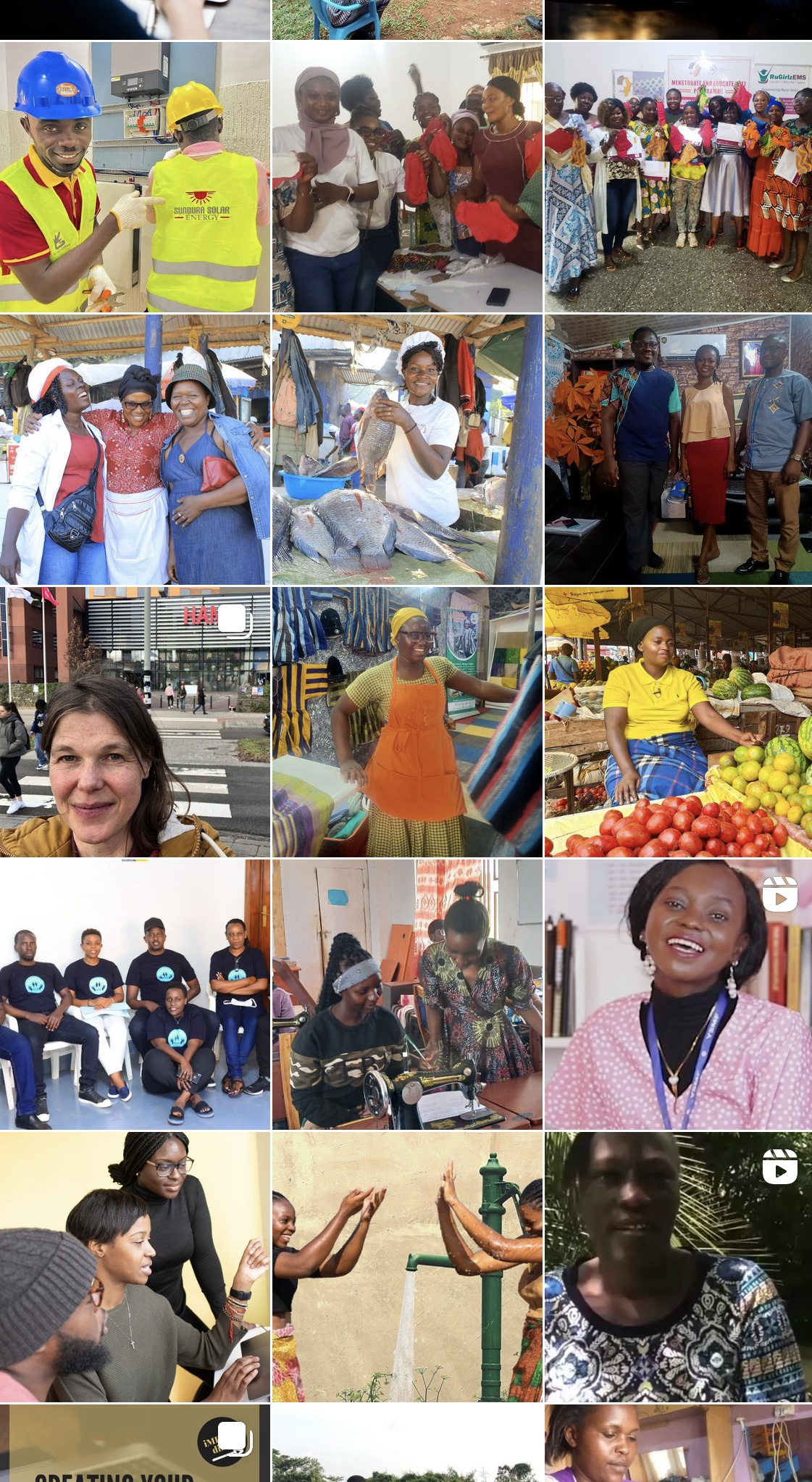 Hoe ?
We maken direct doneren aan Afrikaanse goede doelen mogelijk. 

We steunen onze partner-goede-doelen 3 jaar lang om een Gezonde & Duurzame organisatie op te bouwen.  

We geven een podium aan de verhalen van Afrikaanse experts met oplossingen tegen armoede en van project deelnemers.
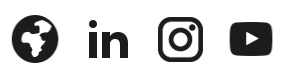 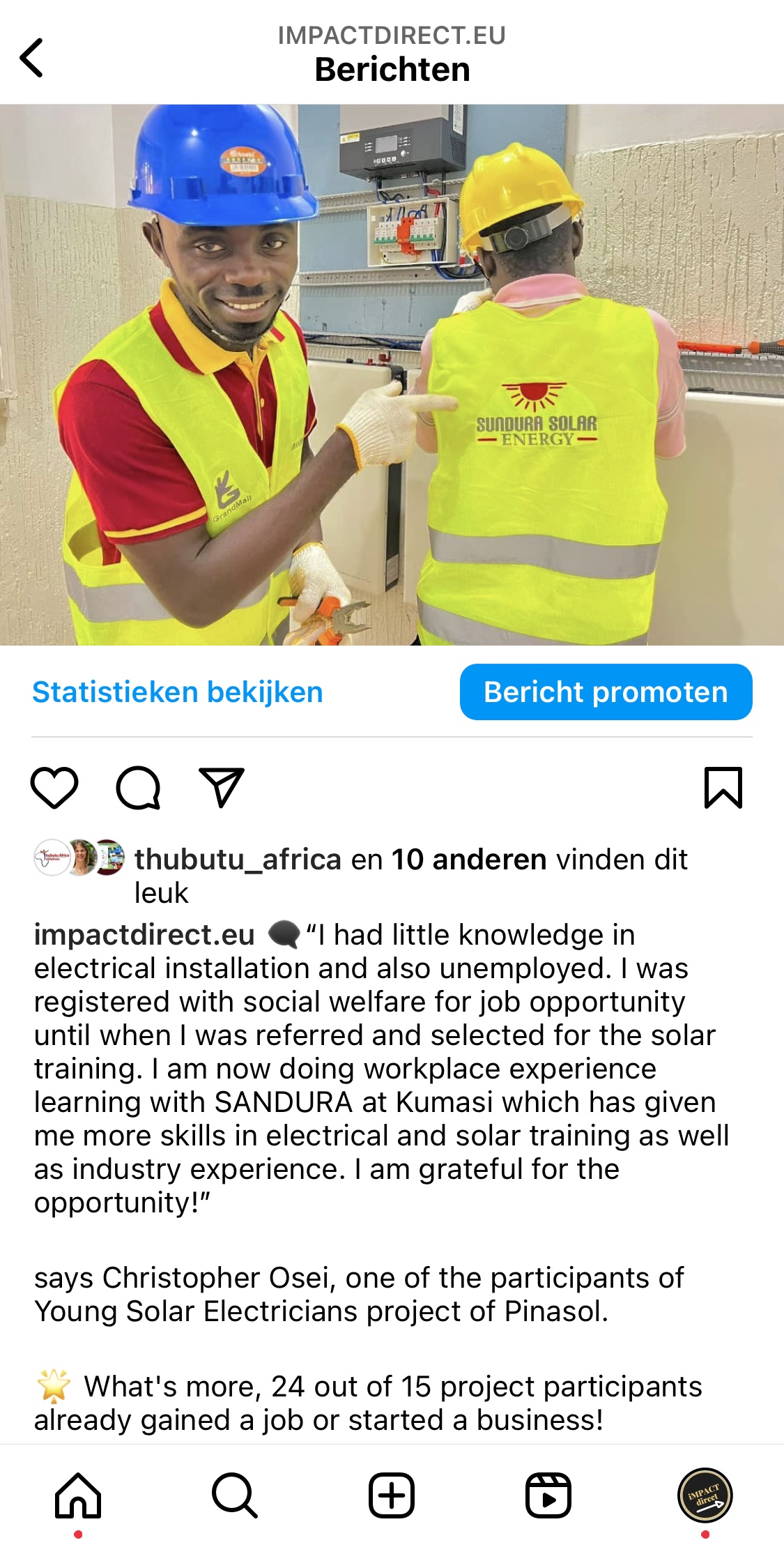 Hoe: Een podium geven aan verhalen
We geven een podium aan verhalen van mensen die de context goed kennen. Zij zullen een genuanceerder beeld kunnen geven dan bijvoorbeeld (Europese) bezoekers. Wij geven daarom altijd de verhalen van onze (Afrikaanse) experts ter plekke of projectdeelnemers een podium. Op die manier creëren we een diverser beeld van verhalen over Afrika.
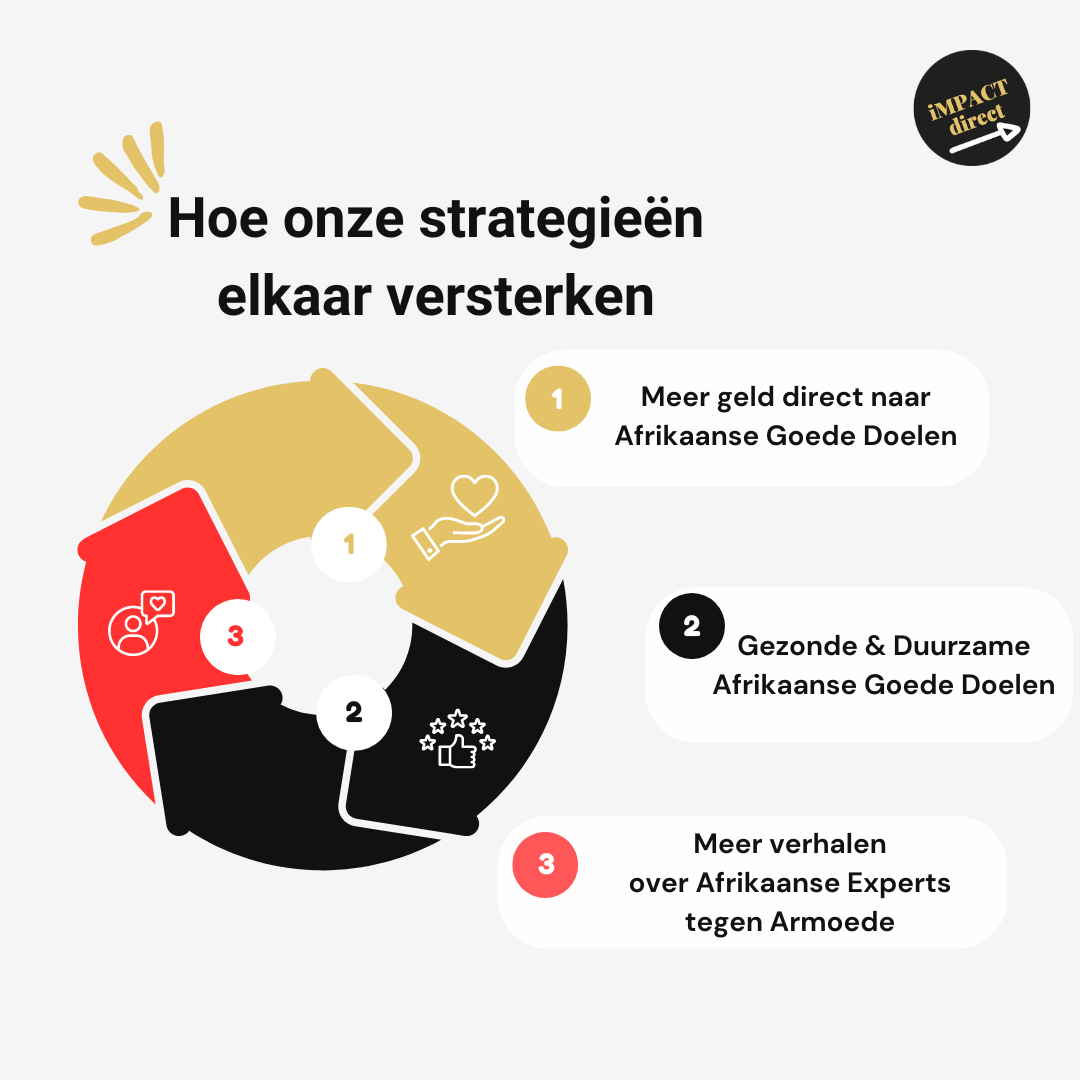 Resultaten 2023
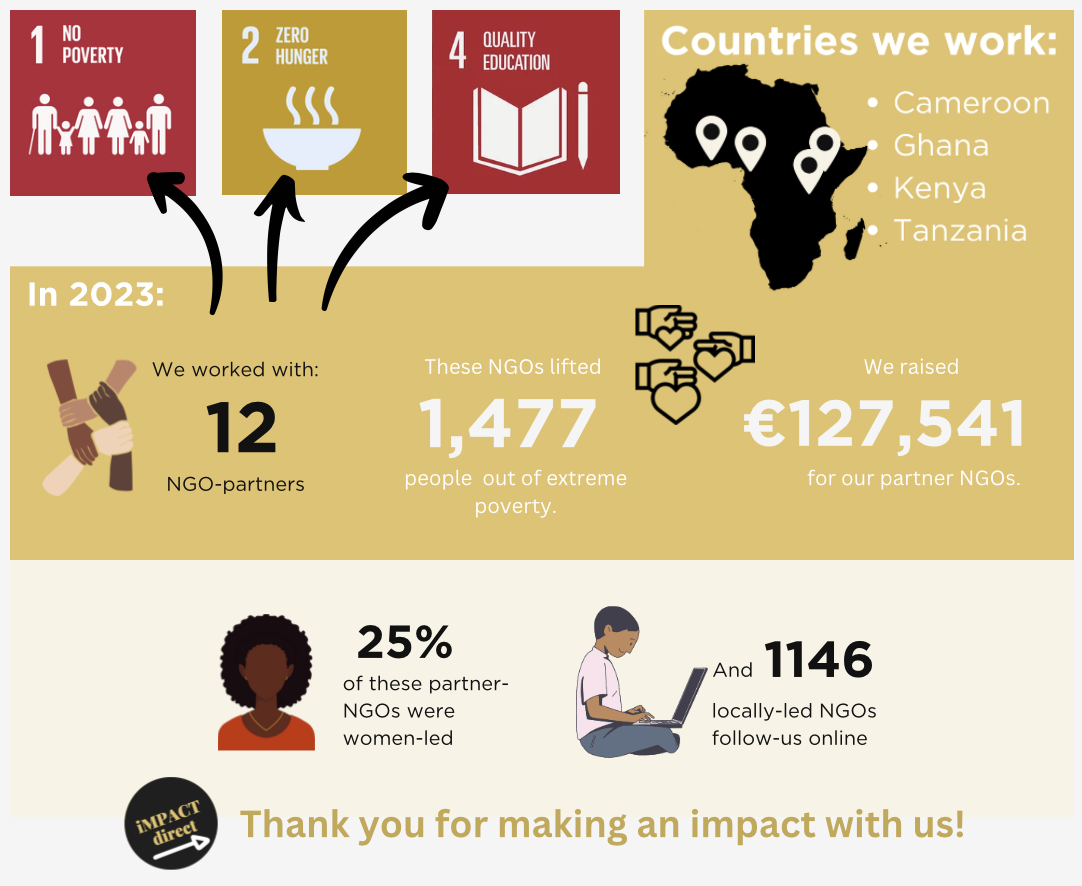 Meer geld direct naar Afrikaans goede doelen, betekent dat mensen in extreme armoede sneller en goedkoper geholpen worden.
Gezonde & Duurzame Afrikaanse goede doelen kunnen ook na de 3 jaar samenwerken impact blijven maken.
Meer, diversere en genuanceerde verhalen van Afrikaanse experts veranderen de beeldvorming die wij hebben.
[Speaker Notes: Reach through comms: 500,000+]
Verjongen & Uitbreiden 
van je achterban
Een voorbeeld van iMPACT direct >>
[Speaker Notes: http://impactdirect.eu/about]
[Speaker Notes: https://www.youtube.com/shorts/Dq6r4Skco4w?feature=share]
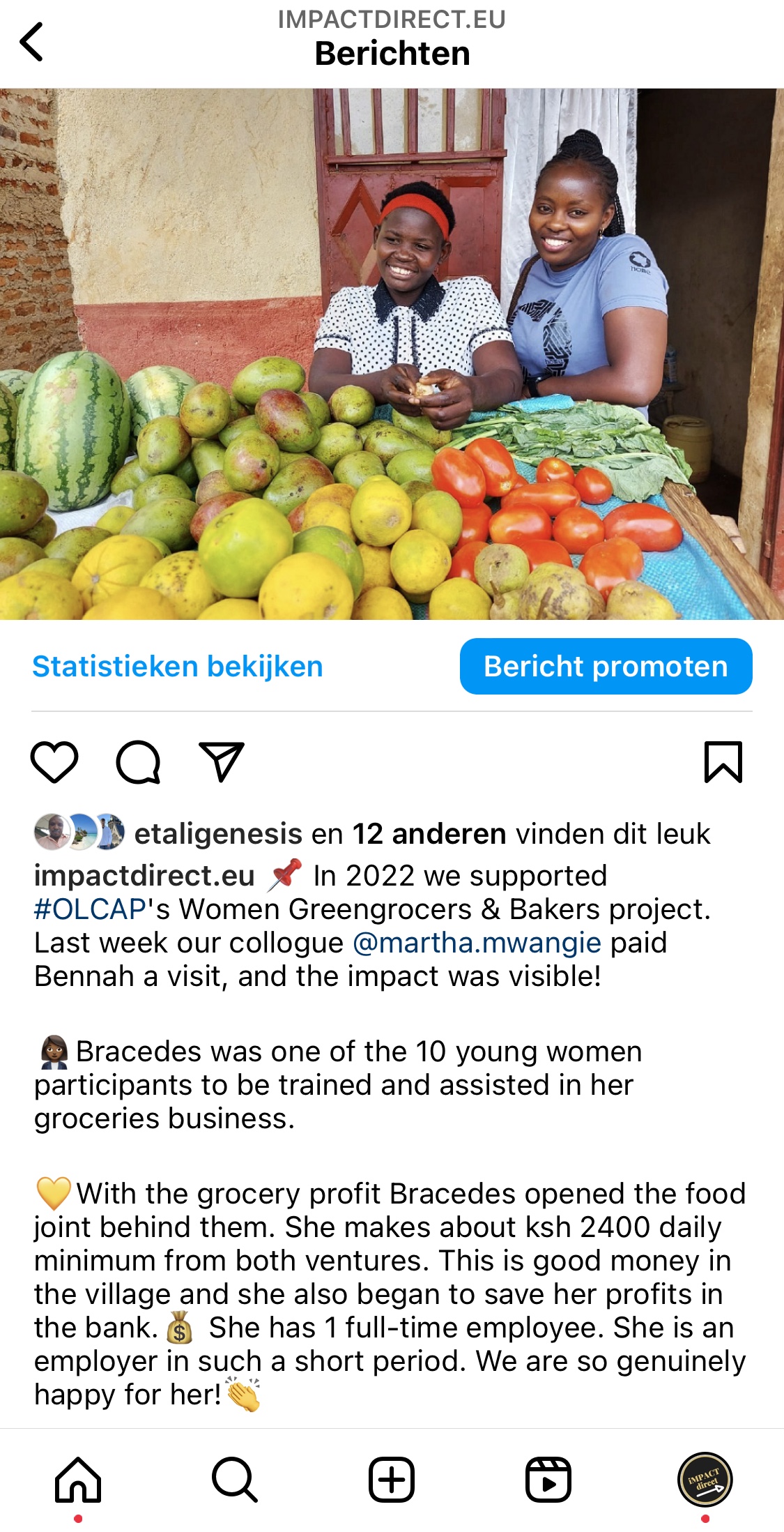 Onze aanpak
Om echt een verschil te kunnen maken in beeldvorming, moeten we:
Meer mensen bereiken
Met beperkte middelen


Hoe willen we dat gaan doen:
Niet alleen de verhalen van onze partner-NGOs en project deelnemers, maar ook de goede visuals en video’s erbij
En meer mensen bereiken via ons netwerk
Stap1: video’s verzamelen
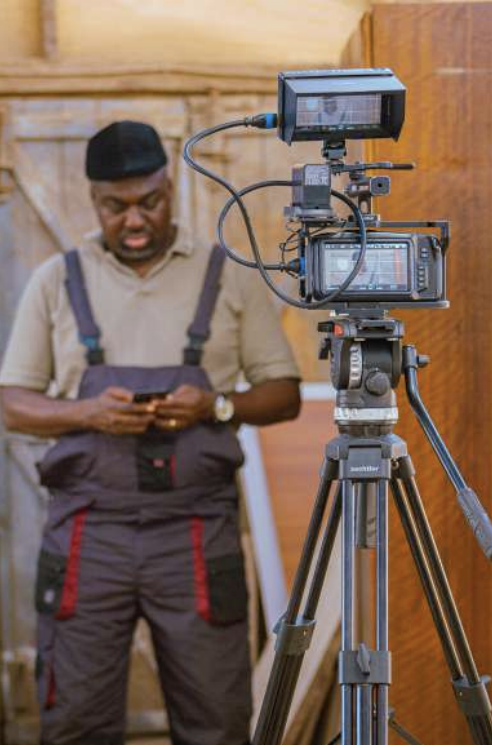 3 videomakers uit Cameroon, Ghana en Tanzania*, bezoeken elk 1 van onze partner-goede-doelen.

Uiteindelijk hebben we :
Tenminste 3 korte video’s (ca 3 min) van het verhaal van de initiatiefnemers (i.e. Afrikaanse experts in armoedebestrijding) van het project.
Tenminste 6 shorts (korte video’s voor YouTube van max. 1 minuut) van project deelnemers.



In de video’s staat ‘waargenomen verandering’ van oplossingen om extreme armoede te bestrijden centraal. Dit betekent dat de geïnterviewden, of het nu de initiatiefnemer van het goede doel is of een projectdeelnemer, de veranderingen zelf zien of opmerken.
* Via partner Africa No Filter
[Speaker Notes: We geven video makers:
Lijst met interviewvragen
Idee van Story Board

Samen met NGOs bereiden we hun bezoek voor:
Wie zijn interviewees (1 directeur, 2 project deelnemers)
Consent forms dat beeldmateriaal wpordt gebruikt
Drinks & Lunch videomaker / en begeleiding waar nodig bij NGO]
Stap 2: Mensen & Podia betrekken
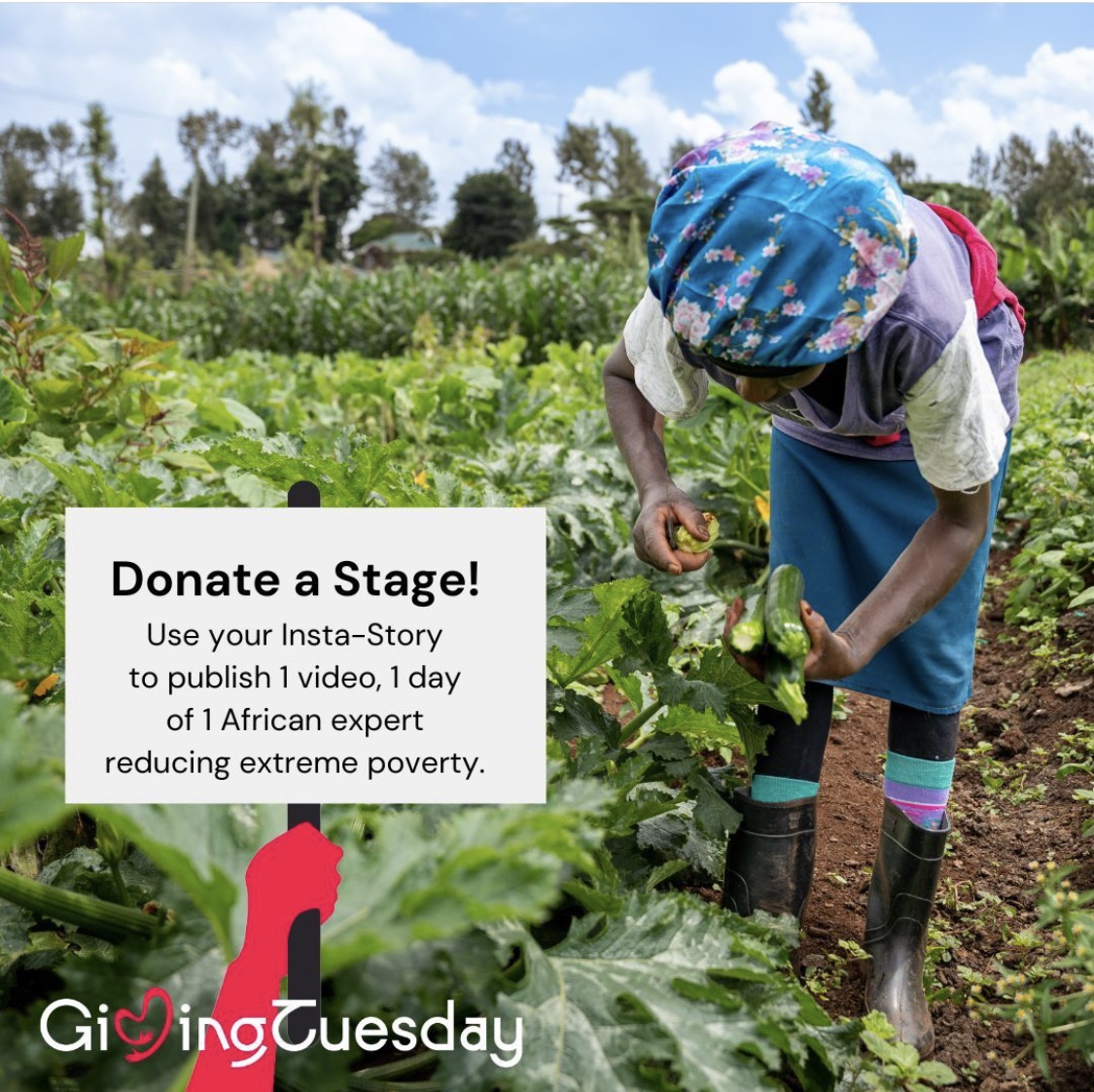 We werven tenminste 20 mensen & platforms met een gemiddeld bereik van 2.500 elk. 
En tenminste 1 influencer (met een bereik van 50.000+) op Instagram.

En we vragen hen onze video’s (Story op Instagram of Shorts op Youtube) te delen voor 1 dag.
Zo bieden we samen letterlijk een podium voor mensen en verhalen die minder worden gehoord.

Totaal bereik: 100.000+ mensen
[Speaker Notes: Via network, Mailing – vai mensen in ons network

Nieuwe doelgroepen / meer mensen bereiken, door het betrekken van jonge mensen (in Nederland/Europa en in de landen waar we werken) die al sympathie hebben voor wat we doen, en via hen anderen te bereiken. (In alles wat we doen proberen we via onze ‘circle of influence’ dingen te bereiken, als eerste stap en als middel voor de volgende stap).]
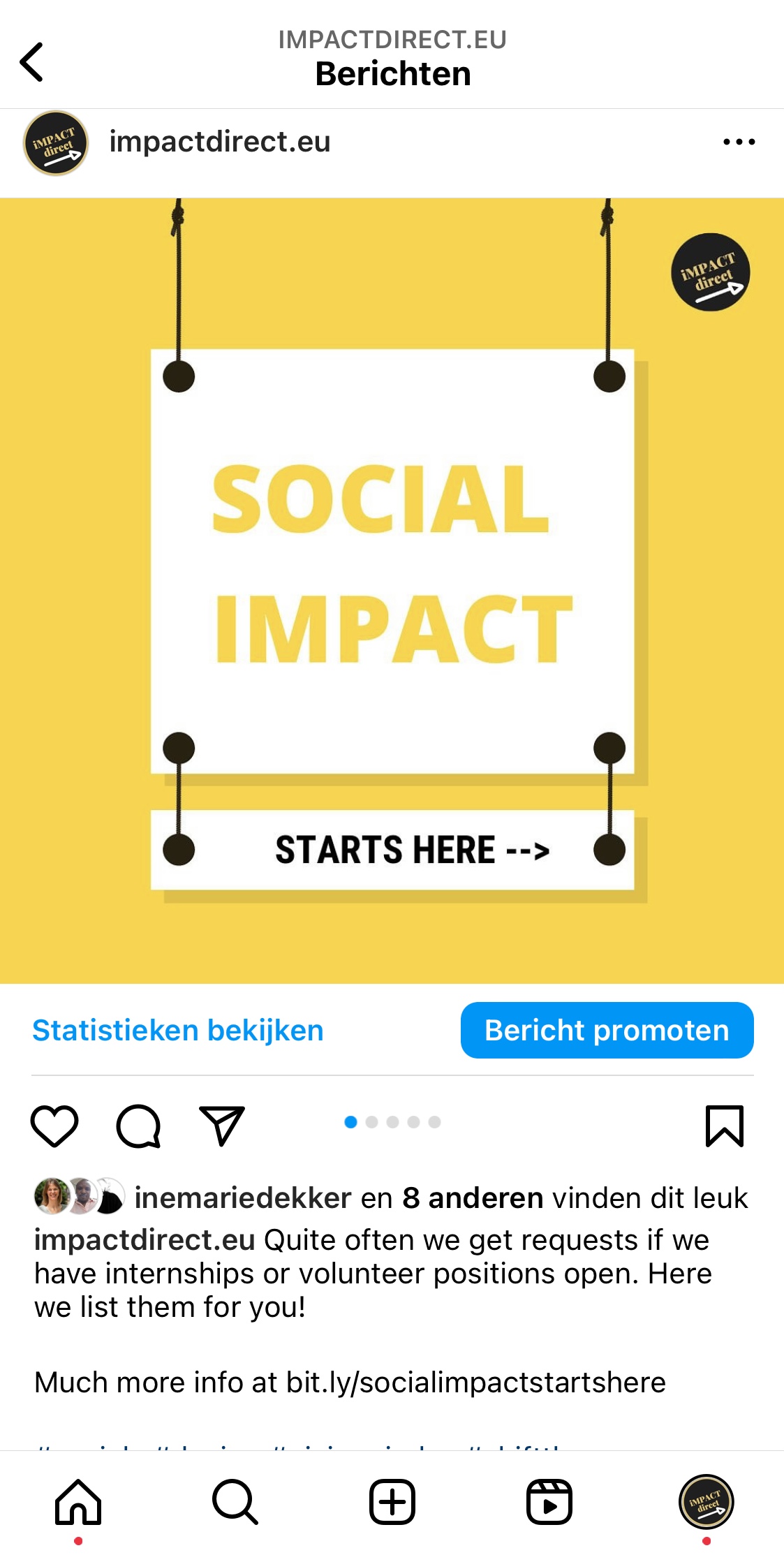 Stap 3: Aanzetten tot Actie
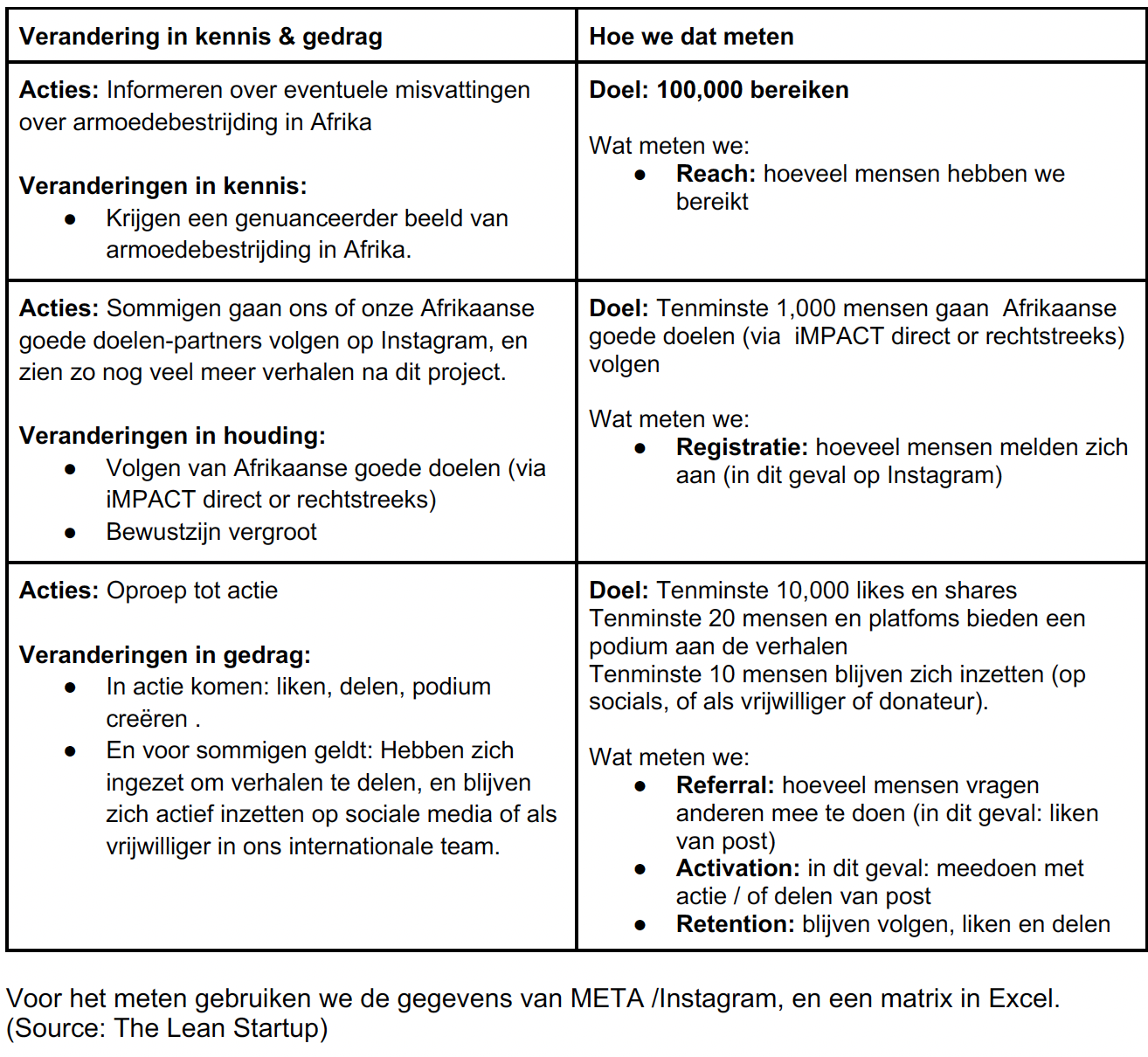 [Speaker Notes: Wat willen we bereiken:
Voor Afrikaanse goede doelen: hun expertise wordt gezien en erkend.
● Voor publiek van onze verhalen:
o Krijgen een genuanceerder beeld van armoedebestrijding in Afrika.
o Gaan ons of onze Afrikaanse goede doelen-partners volgen op Instagram, en zien zo
nog veel meer verhalen na dit project..
o Hebben zich ingezet om verhalen te delen, en blijven zich actief inzetten op sociale
media of als vrijwilliger in ons internationale team.]
Wie is onze doelgroep?
Wat we weten van de donateurs en vrijwilligers die zich bij ons melden is. Zij zijn vaak:

Tussen de 25 en 40 jaar
Willen zelf uitzoeken welk Goed Doel bij hen past, en waar zij een verschil willen maken (komen bij ons door eigen zoektocht)
Op zoek naar organisaties die doen wat ze zeggen (Walk the Talk) als het gaat om gelijkwaardige Noord-Zuid samenwerking
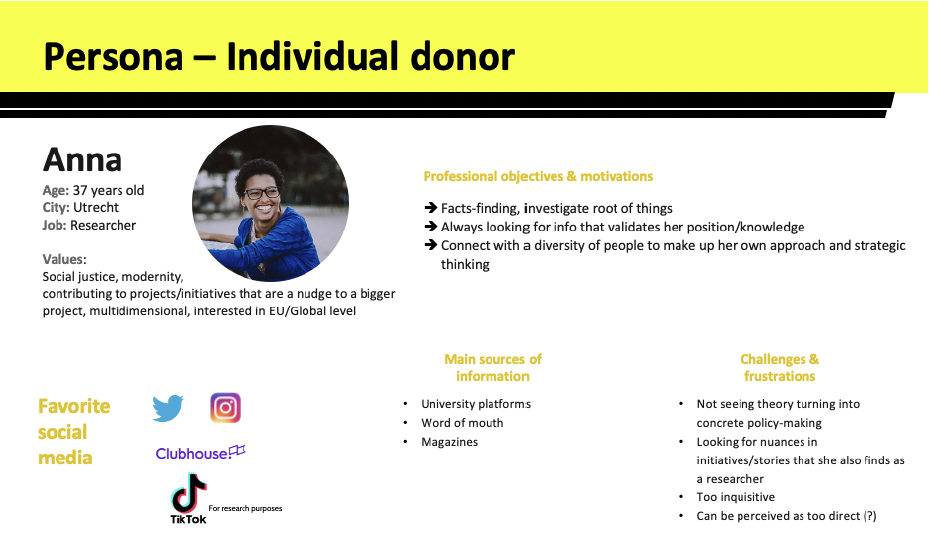 [Speaker Notes: Waarom jongeren belangrijk: Ik denk dat deze doelgroep het beste bij ons past – we hebben dezelfde missie – we hoeven hen niet te overtuigen dat het anders moet in traditionele ontwikkelingshulp. Strategie: om via de mensen die ons al tof vinden, een groter bereik te krijgen (vanuit circle of inflluence).
We walk the talk
Persona helpt om je communicatie naar deze persoon te schrijven
Info over doelgroep uit onderzoek Social impact 4 Communities & Rainbow Collection]
Wat werkt 		& 		Wat (nog) niet
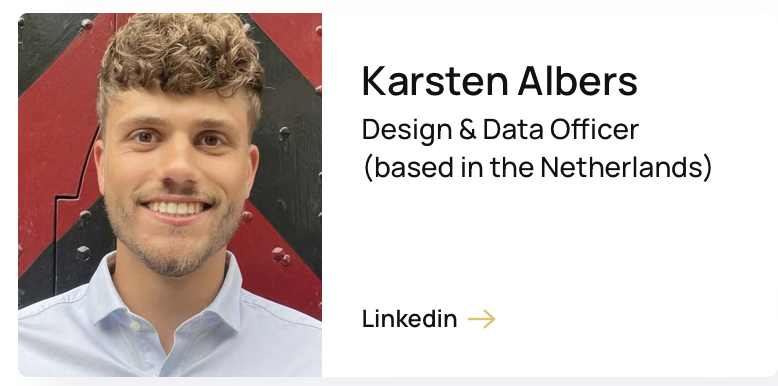 Wat gaat goed
Veel online zijn: 2 vrijwilligers die beiden een halve dag per week aan socials / Google Ads werken. 
Op socials: Persoonlijke verhalen (ook van ons team).

Middelen gebruiken die voor handen zijn: Google for NonProfits: $10,000 voor Google Ads per jaar (maar ook gratis tools als Canva Pro, Meta).
Gratis publiciteit: Gelukt om 3x in nationale krant te komen.
Wat beter kan
Goede visuals maken is een uitdaging voor onze partner-goede-doelen (qua tijd, skills en materieel)
Publiek op socials meer betrekken
We krijgen pro-bono support van een communicatiebedrijf voor communicatieplan 2024.
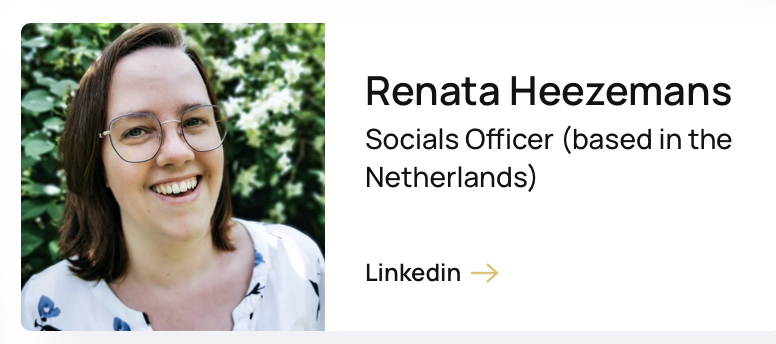 Biedt ook een podium 
voor 1 verhaal voor 1 dag
Waar staan we nu?
Wie doen al mee: Giving Tuesday, Africa No Filter, ons Team
Nu: We zijn videomakers & mensen/platforms aan het werven
Mei-Juni: Campagne

Directe resultaten (naast de video’s en het bereik):
NGO’s hebben nu zelf goede visuals die zij voor hun eigen communicatie kunnen gebruiken
Wij hebben het ‘ruwe video-materiaal’ en kunnen zo ook nog veel meer kwaliteits-visual – posts maken!

Impact waaraan we willen bijdragen:
Bevorderen van gelijkwaardige beeldvorming
Stimuleren van gelijkwaardige samenwerking
Vergroten van beschikbare budget voor lokale goede doelen die een podium wordt geboden
Doneer jouw sociale media kanaal voor 1 dag aan een Afrikaanse expert, met een oplossing tegen extreme armoede!

Registreer je hier: bit.ly/GiveAStage









Hoe werkt het? 
Kies een video (max 3 min.) of short (max. 1 min.)
Customize met format of tekst
En klaar! Deel de video 1 dag als Instagram-story of YouTube-short
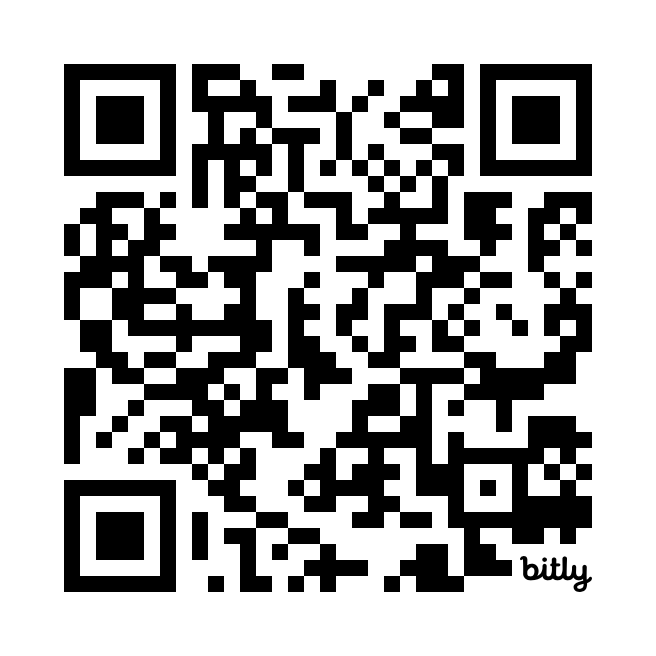 [Speaker Notes: Voorbeeld en ook meteen Call to Action]
Van Beeldvorming naar Geld??!
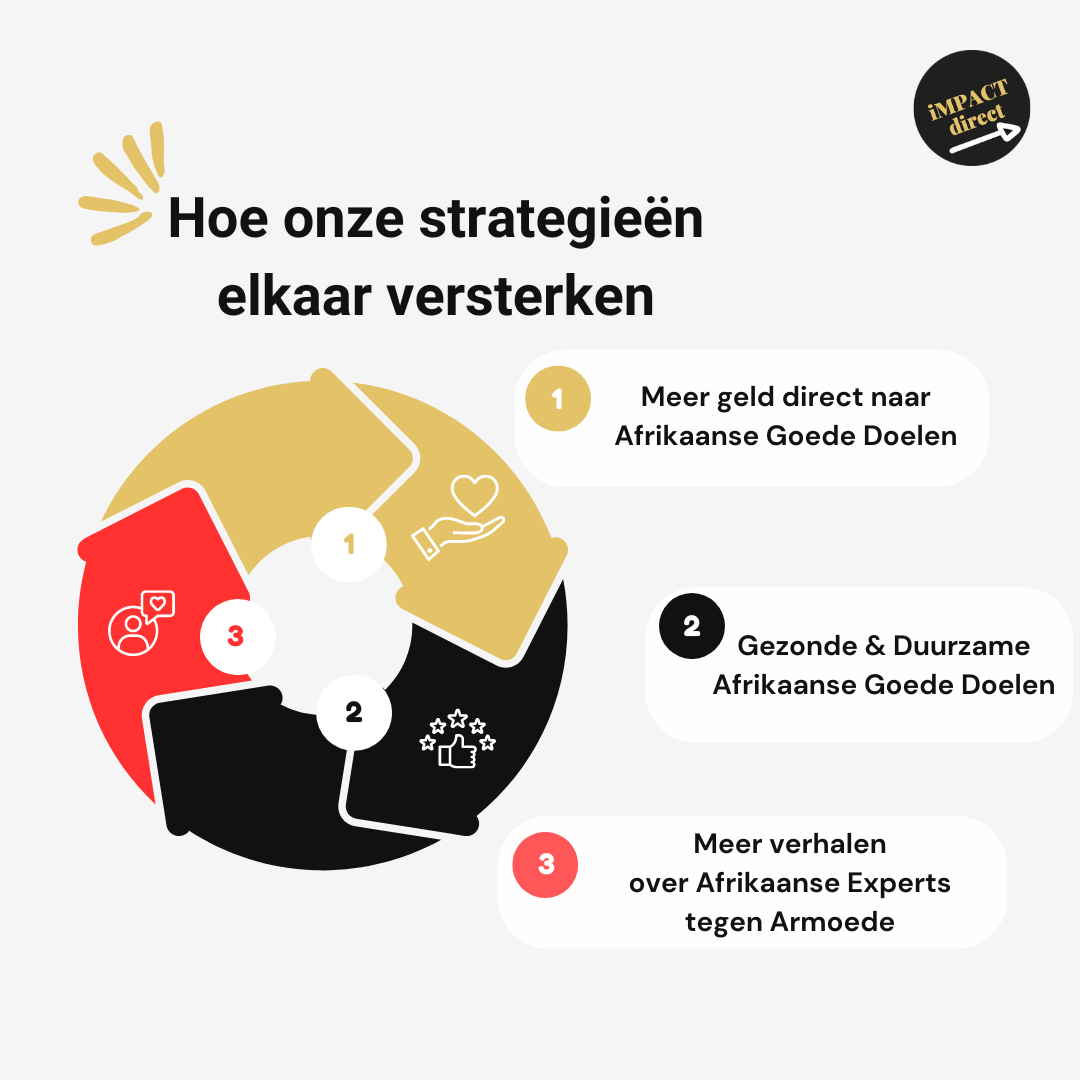 Meer geld direct naar Afrikaans goede doelen, betekent dat mensen in extreme armoede sneller en goedkoper geholpen worden.

Gezonde & Duurzame Afrikaanse goede doelen kunnen ook na de 3 jaar samenwerken impact blijven maken.

Meer, diversere en genuanceerde verhalen van Afrikaanse experts veranderen de beeldvorming die wij hebben.
[Speaker Notes: We zien nu al dat onze partner-NGOs baat hebben door ons ‘podium’ en meer inkomen hebben (Zi annual report 2023)]
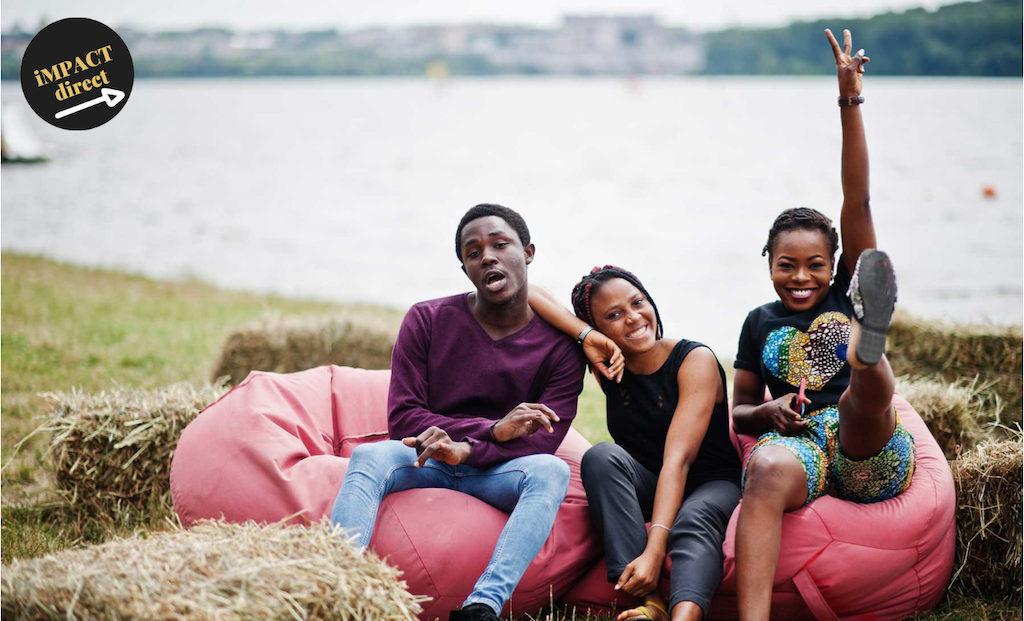 www.impactdirect.eu | info@impactdirect.eu
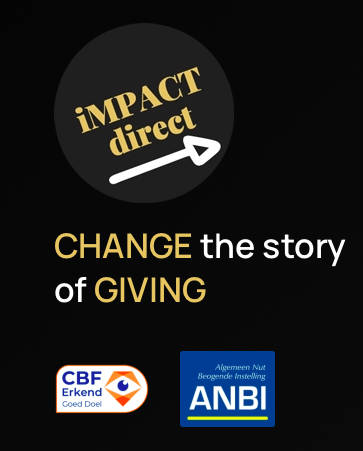 Additional info >>
[Speaker Notes: Voor bijv. vragen]
Team iMPACT direct
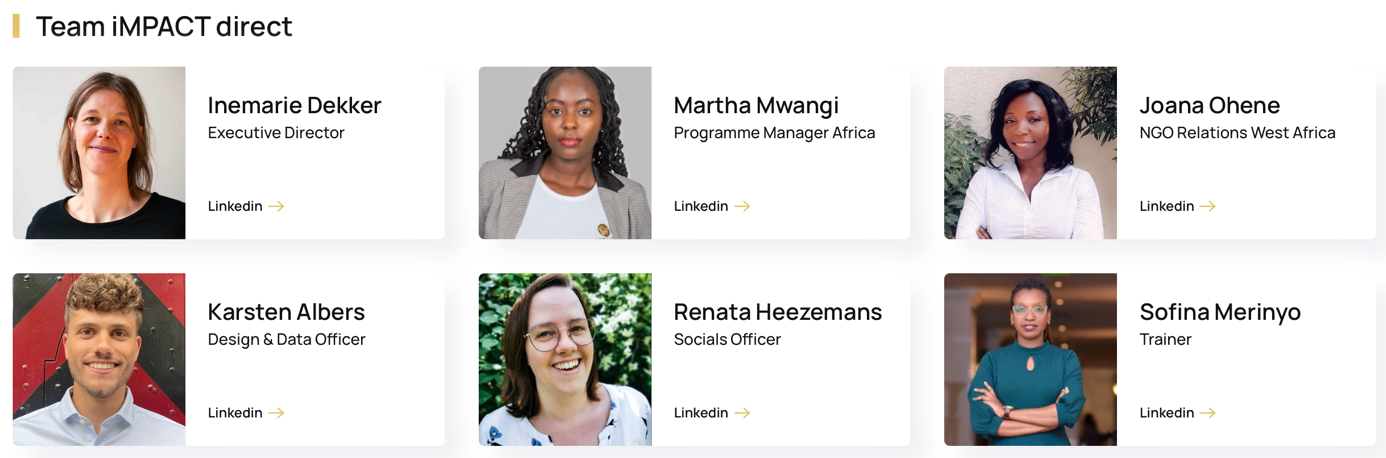 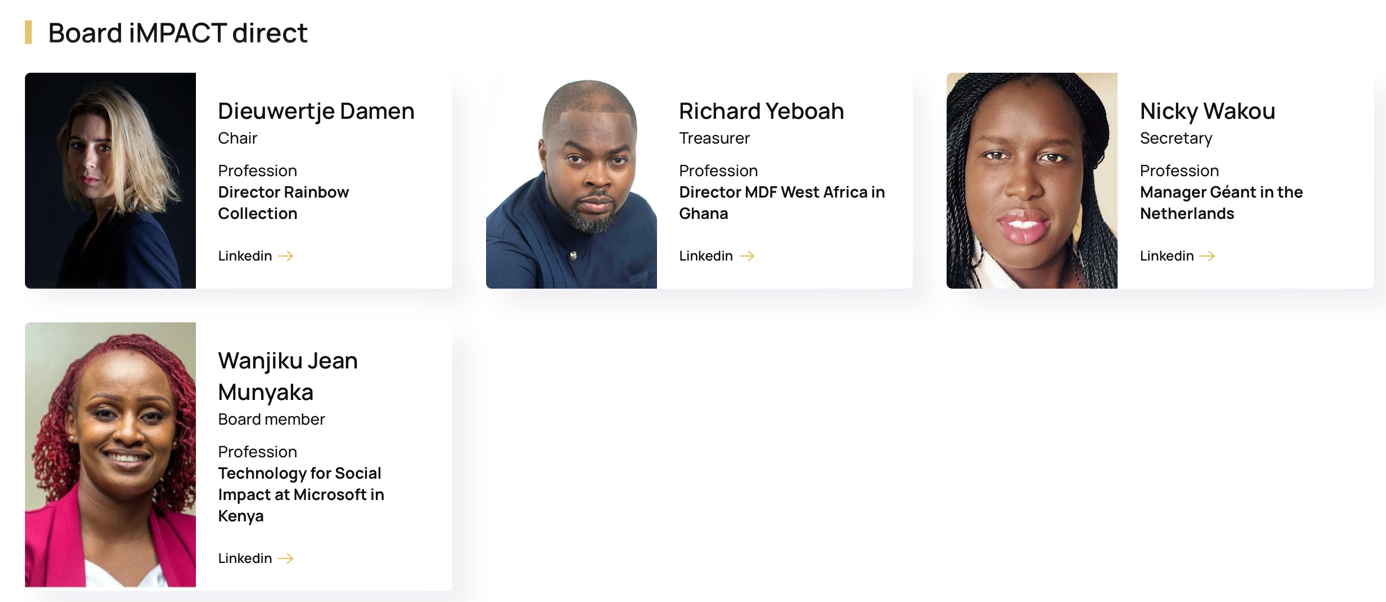 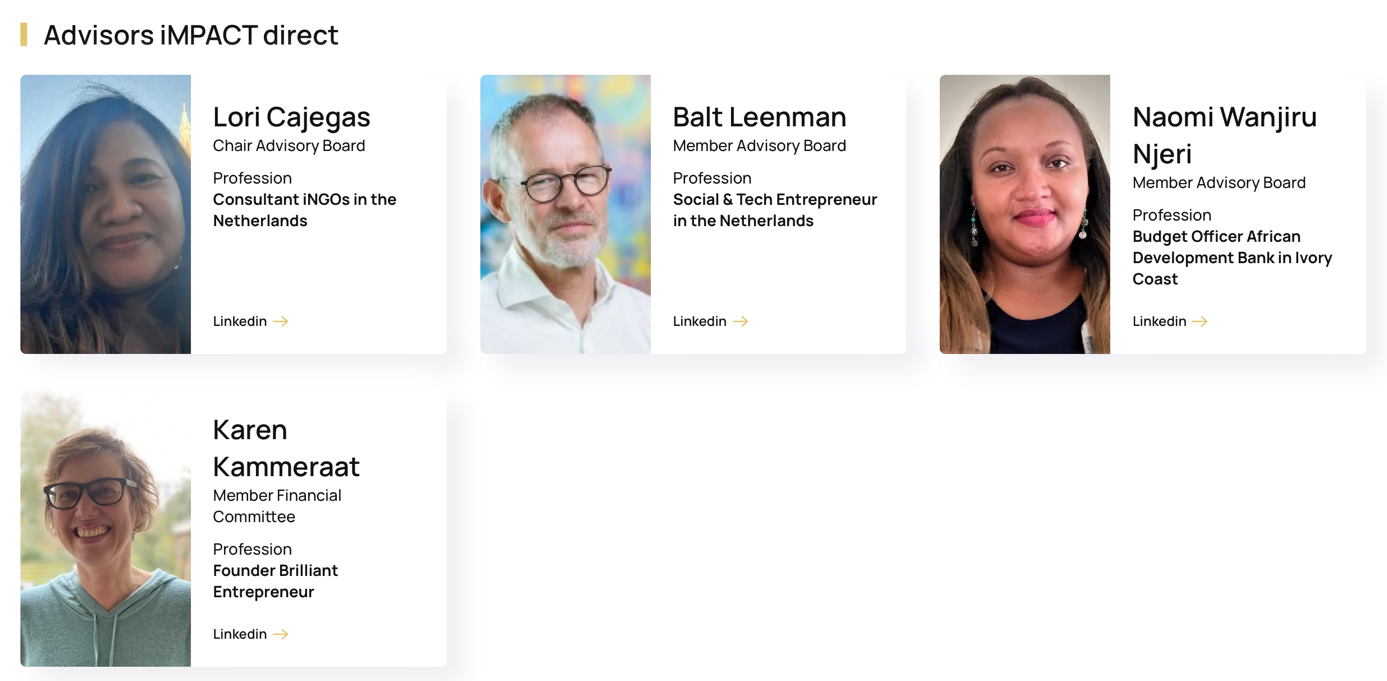 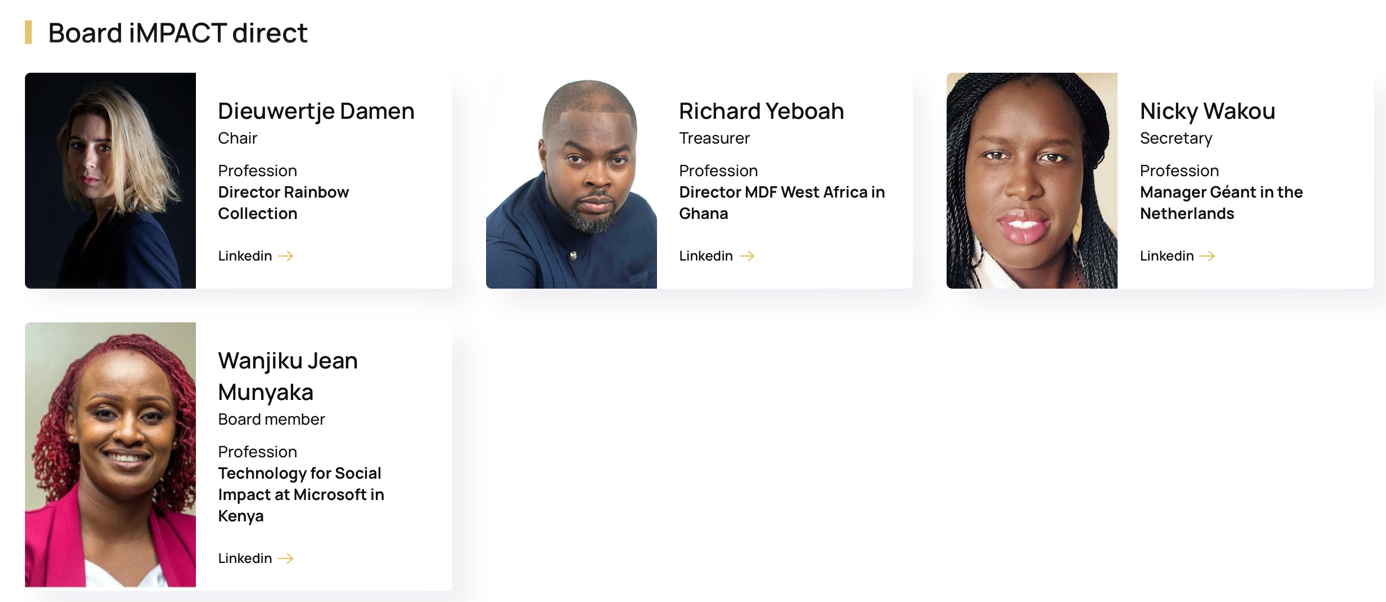 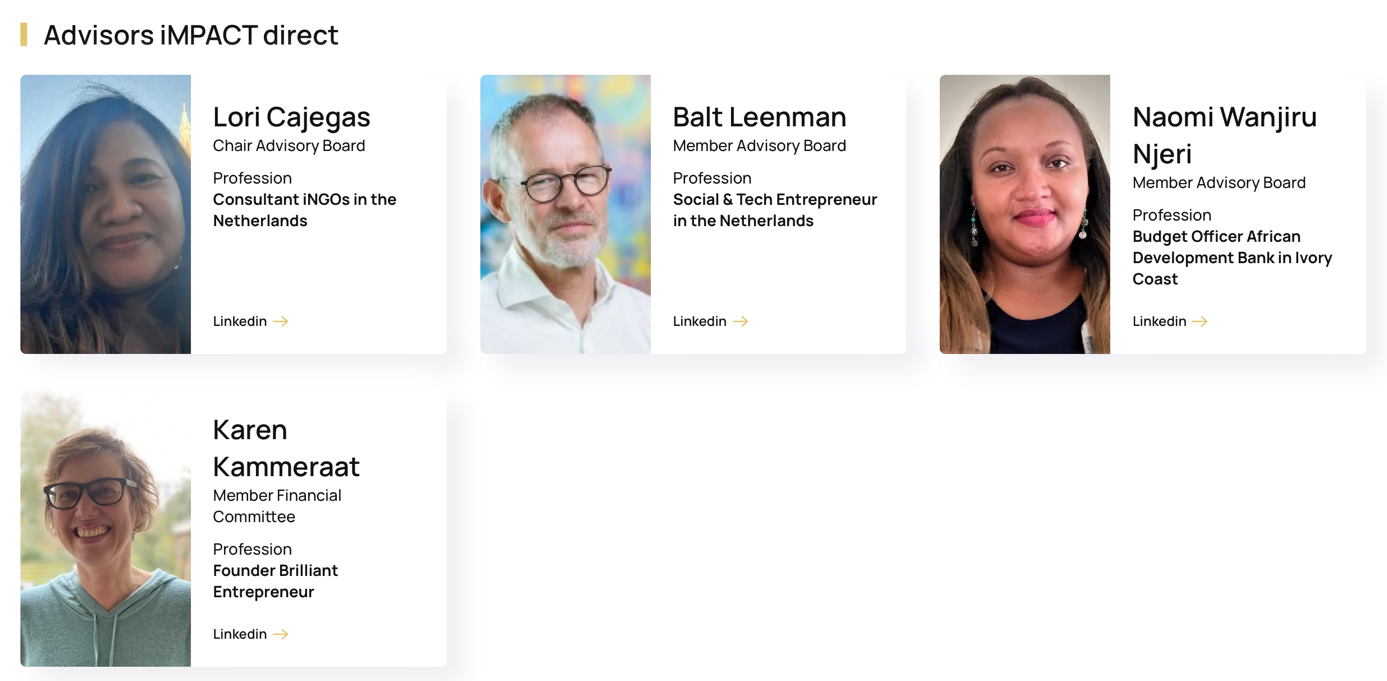 [Speaker Notes: http://impactdirect.eu/about]
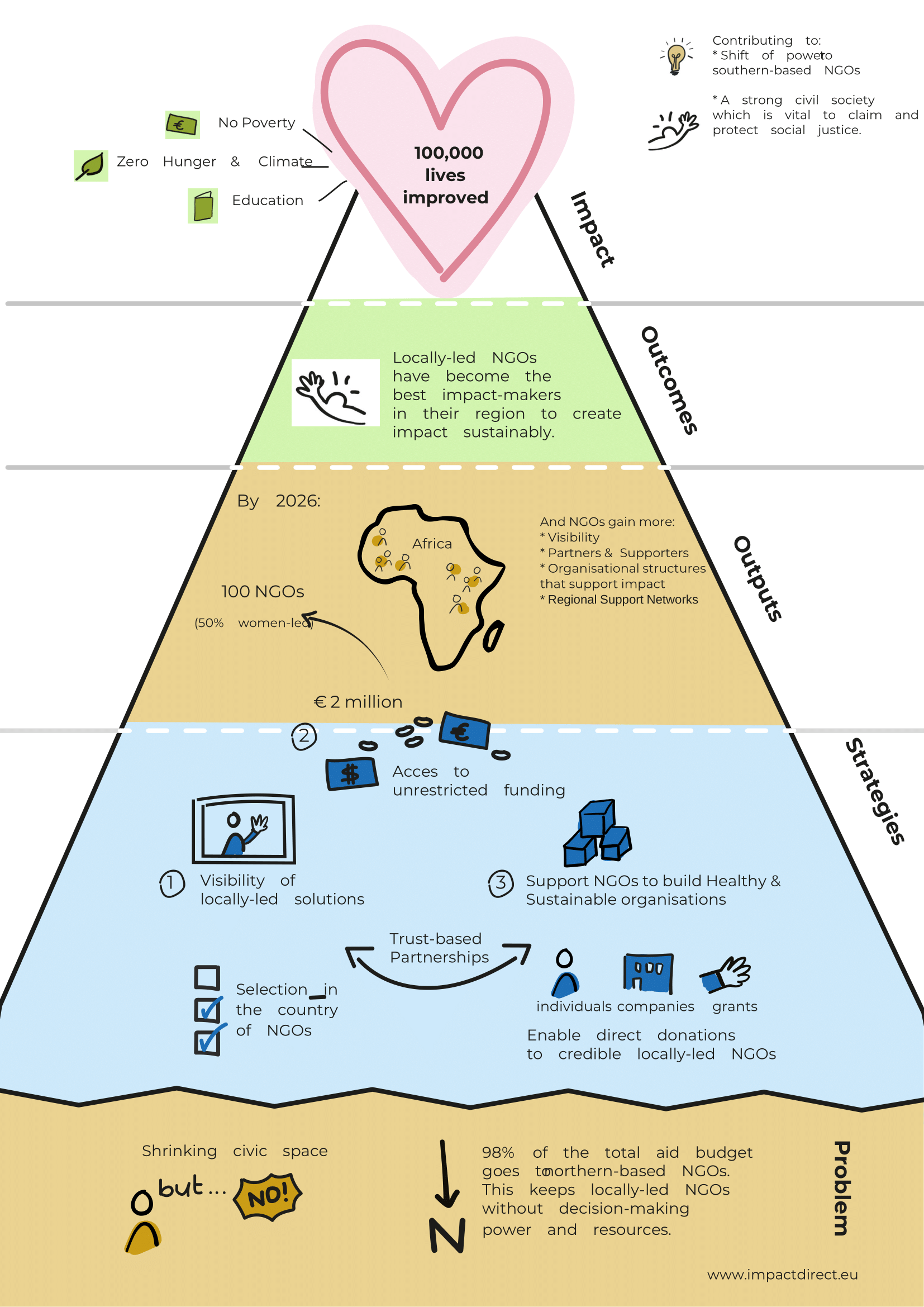 Our solution
Our solution (in detail)
Our approach is unique in the Netherlands (and we haven’t seen alike initiatives in Europe or Africa either).
The projects we support
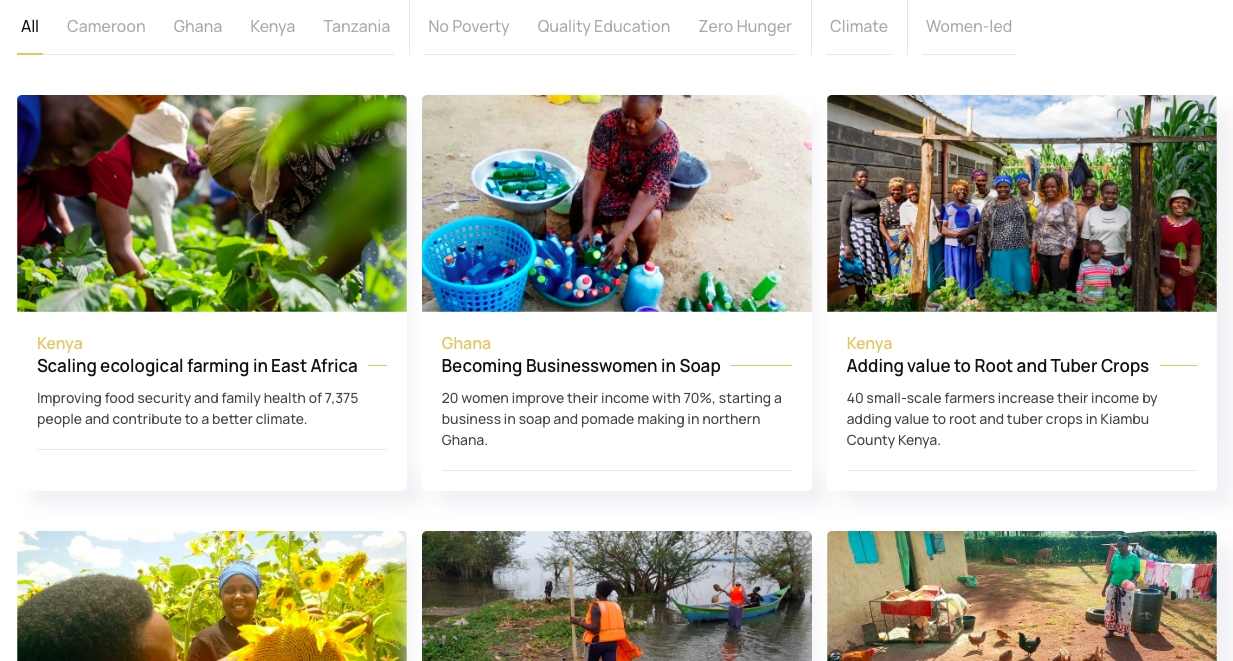 [Speaker Notes: http://impactdirect.eu/about]
Impact data 2020-2023
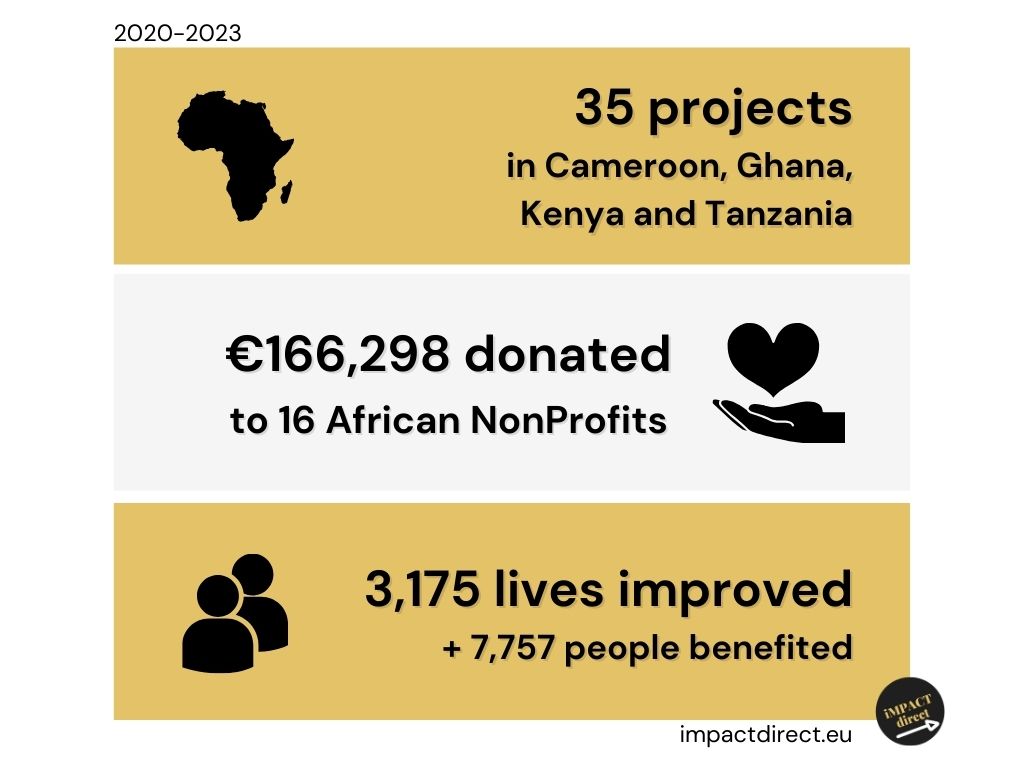 Na deze good practise: HOE vertel jij het verhaal?
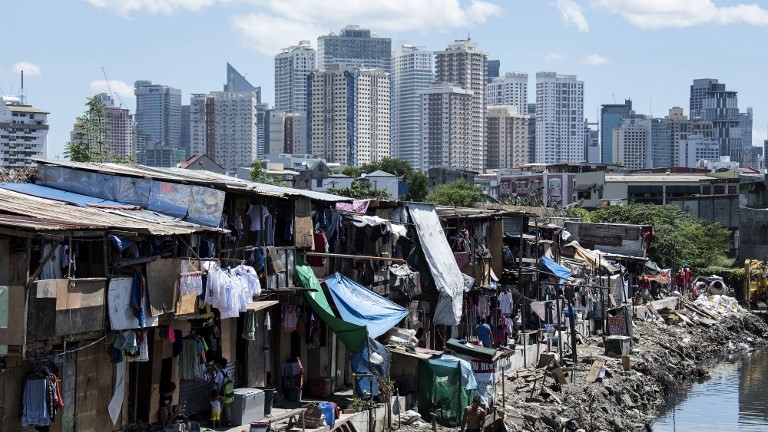 Een FRAME vertelt hoe we een 
onderwerp moeten begrijpen
[Speaker Notes: Deze afbeelding verteld 3 verhalen: 
Van vooruitgang en groei (flats)
Van armoede
Van ongelijkheid

Afhankelijk van welk frame je kiest heb je 3 verschillende verhalen . Ook in jullie werk zal het af te toe moeilijk zijn om de complexe werkelijkheid te vangen in een kernboodschap.]
Slachtoffer
sociale rechtvaardigheid
vooruitgang
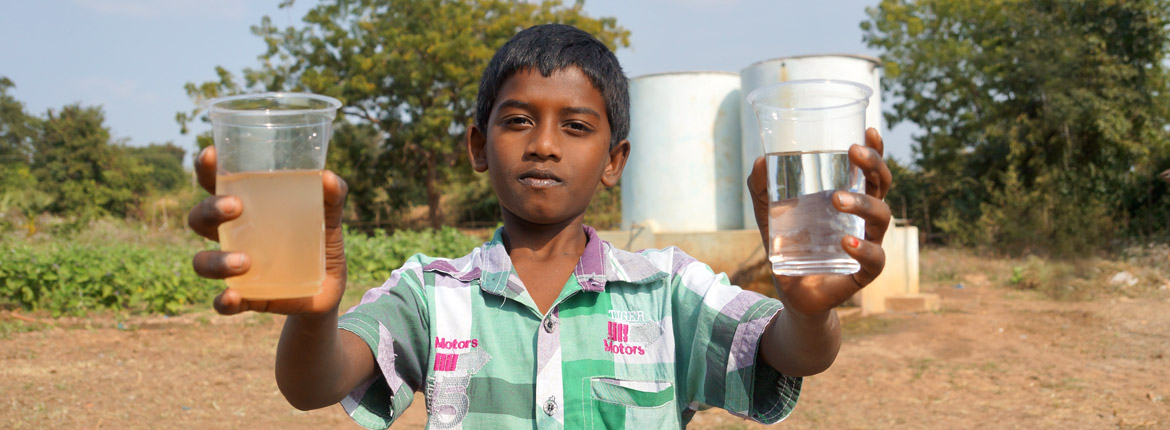 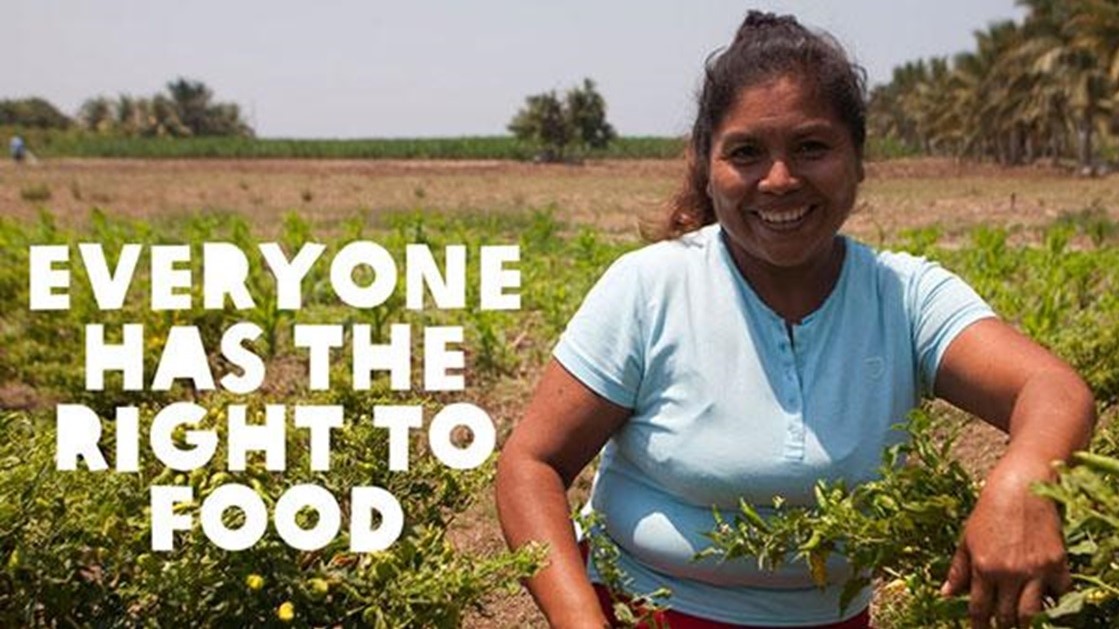 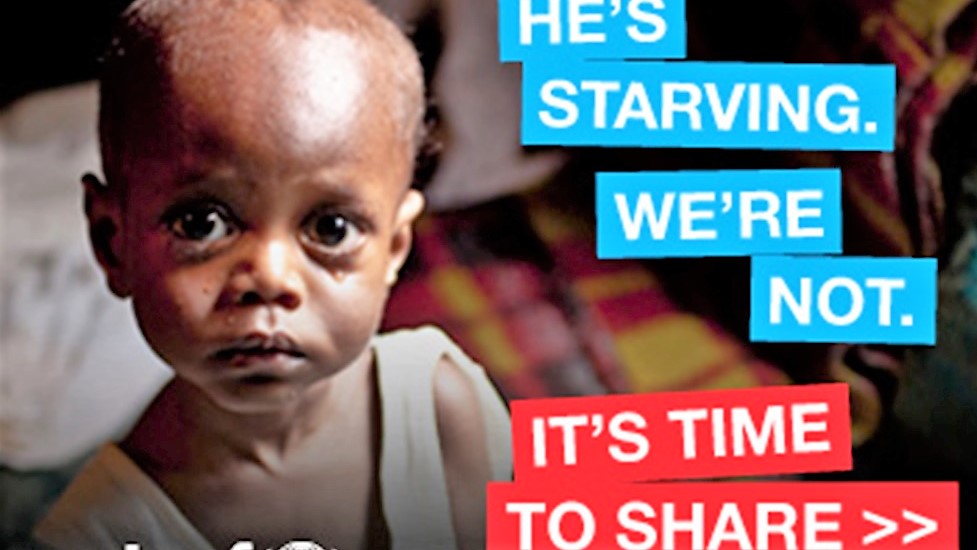 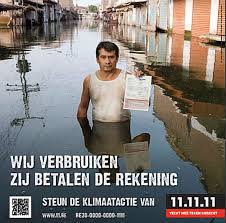 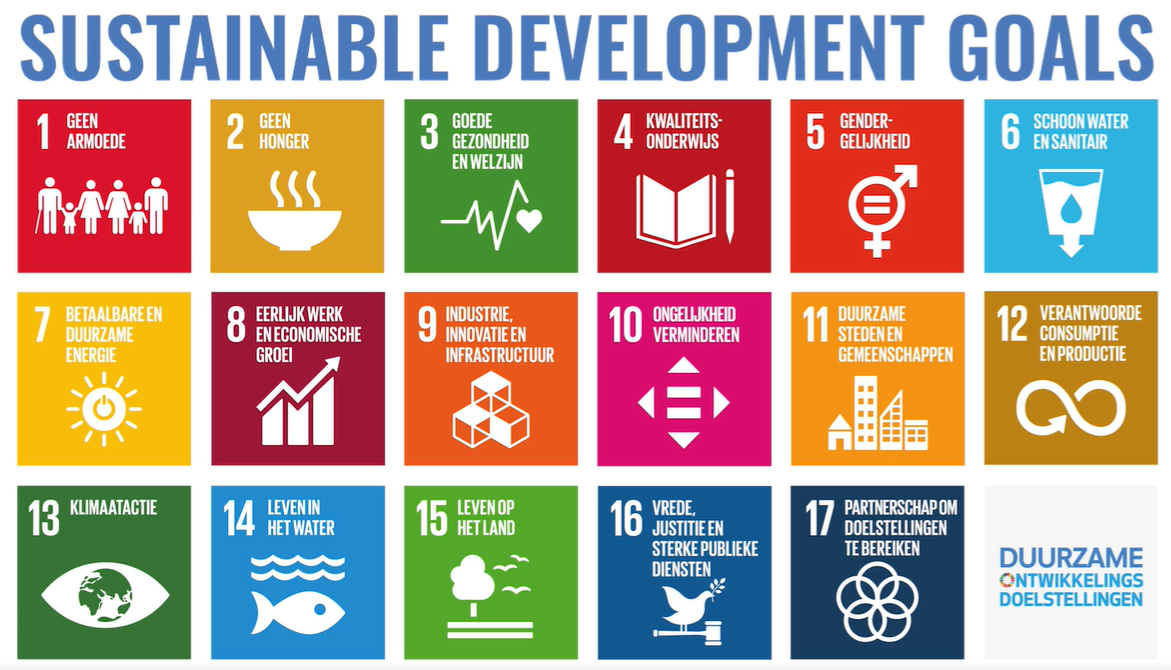 Checklist
onze schuld
global village
Even oefenen..
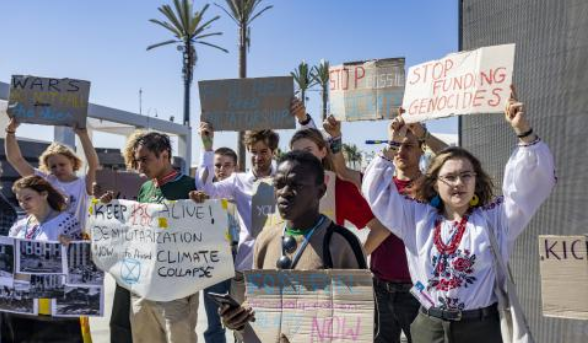 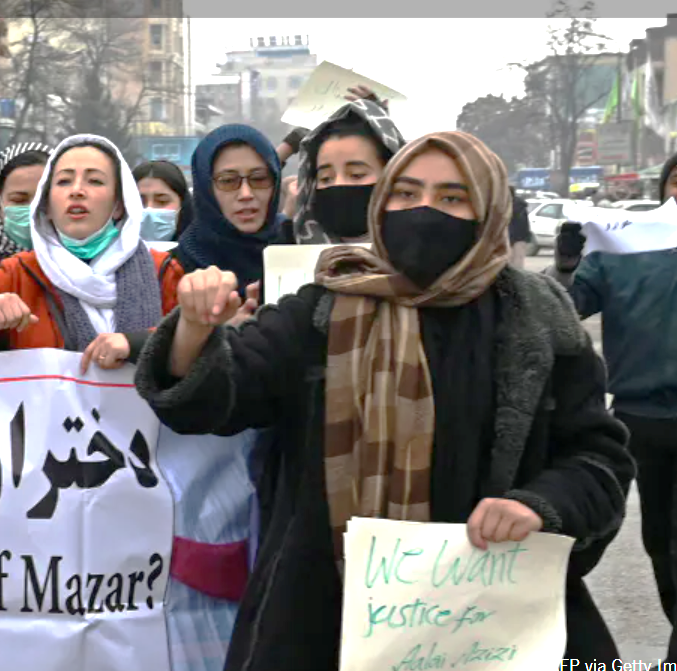 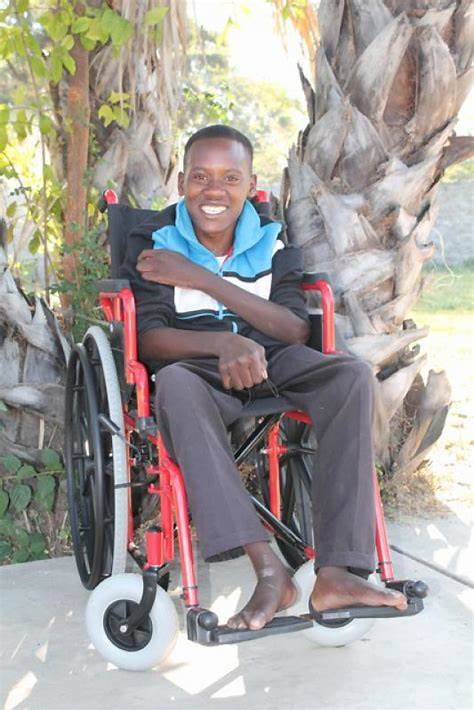 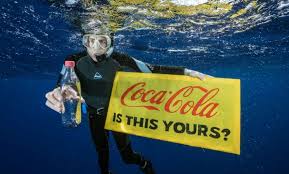 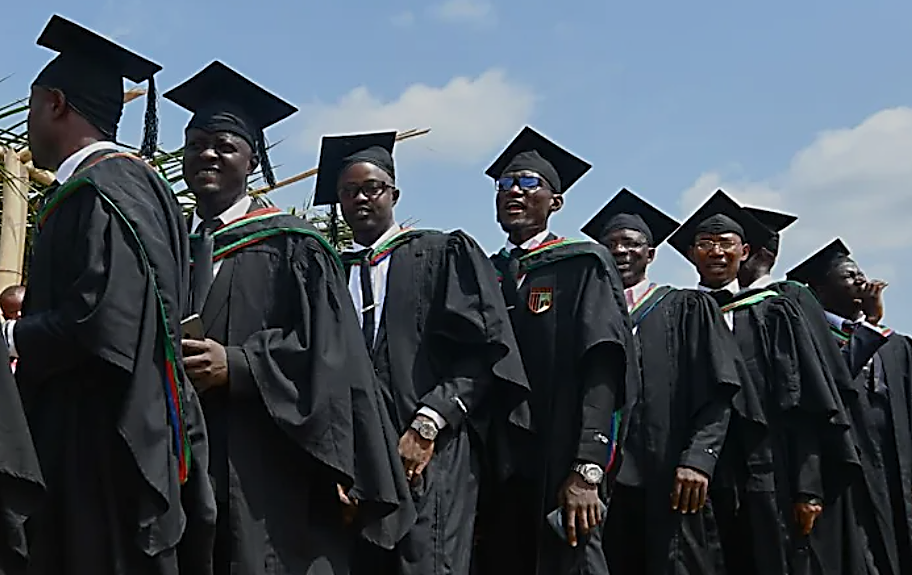 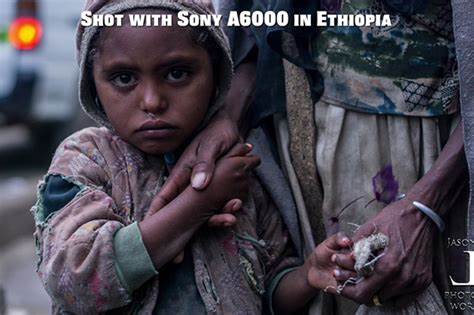 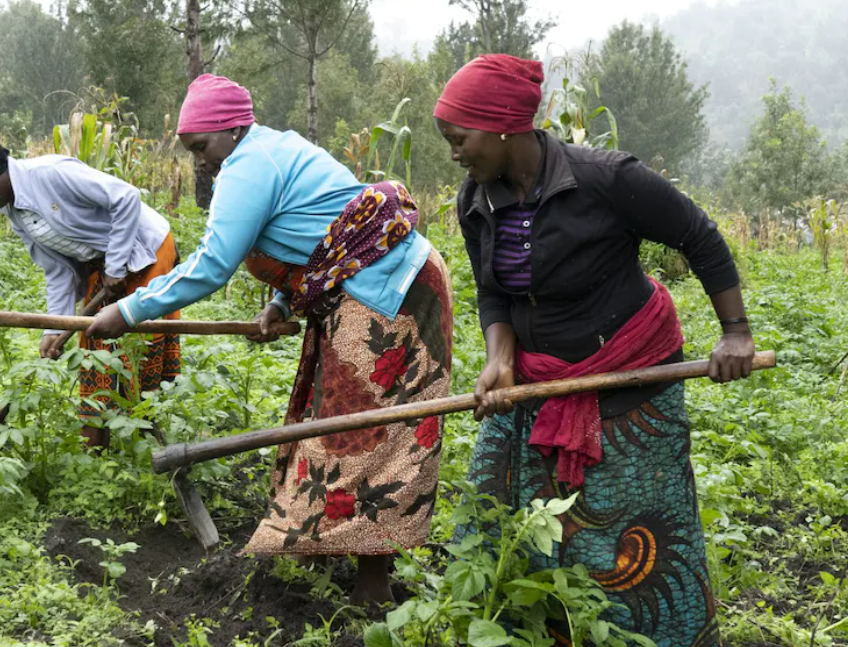 32
32
[Speaker Notes: Roep maar! Welk frame zien we hier?]
Welk beeld raakt jou?
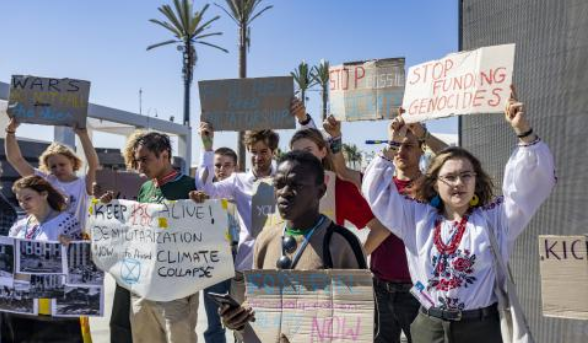 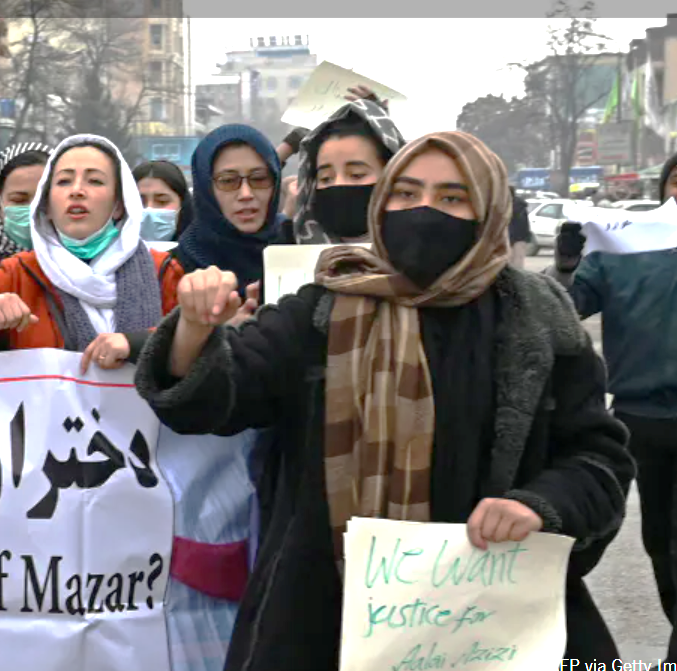 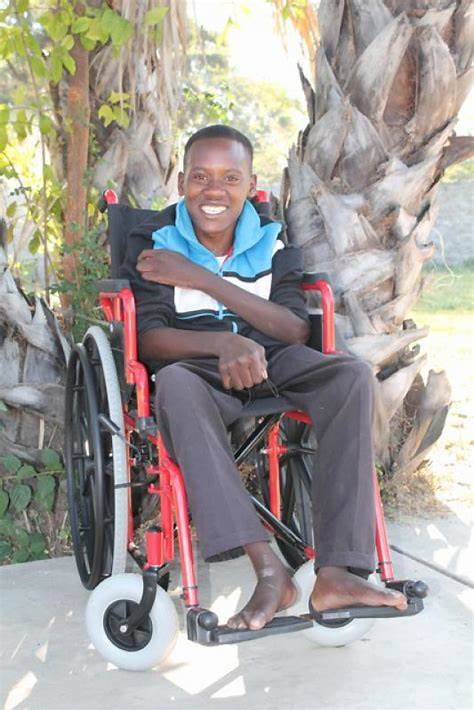 Global village
Sociale 
rechtvaardigheid
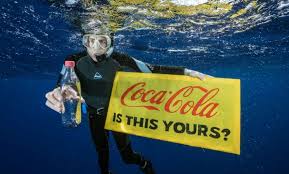 Vooruitgang
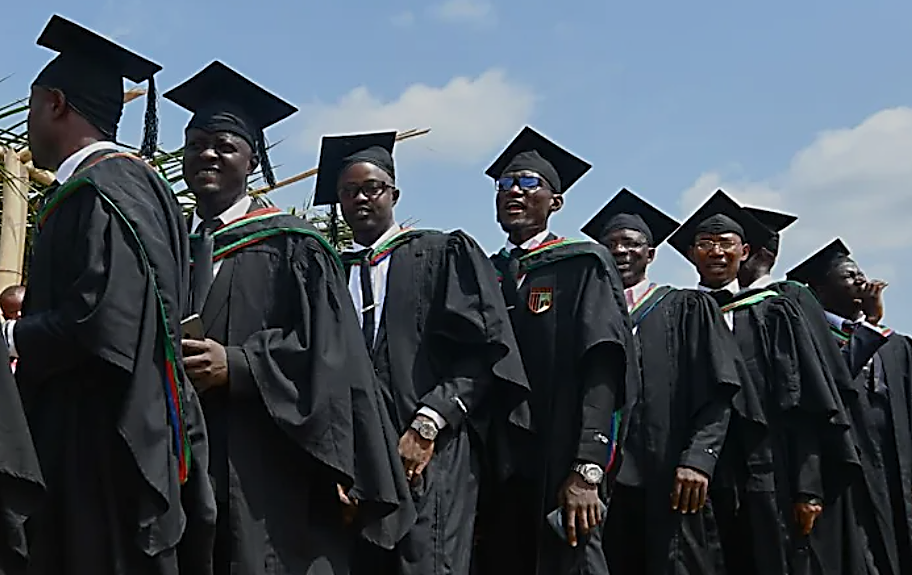 Onze schuld
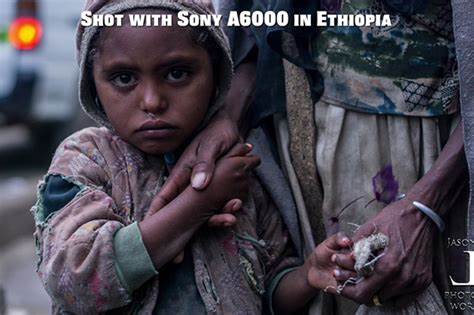 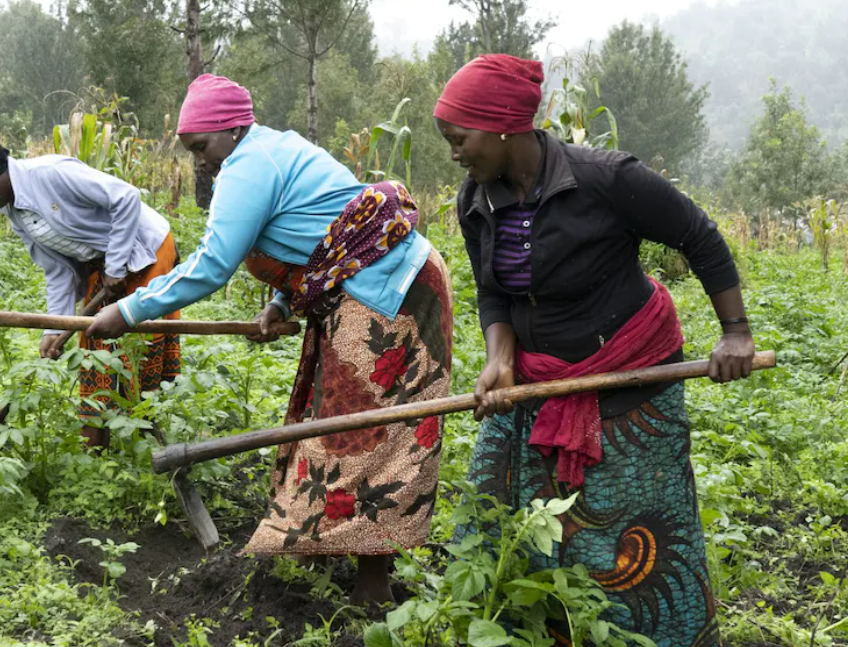 Vooruitgang
Vooruitgang
Slachtoffer
33
33
[Speaker Notes: Check: welk frame communiceren jullie vanuit?]
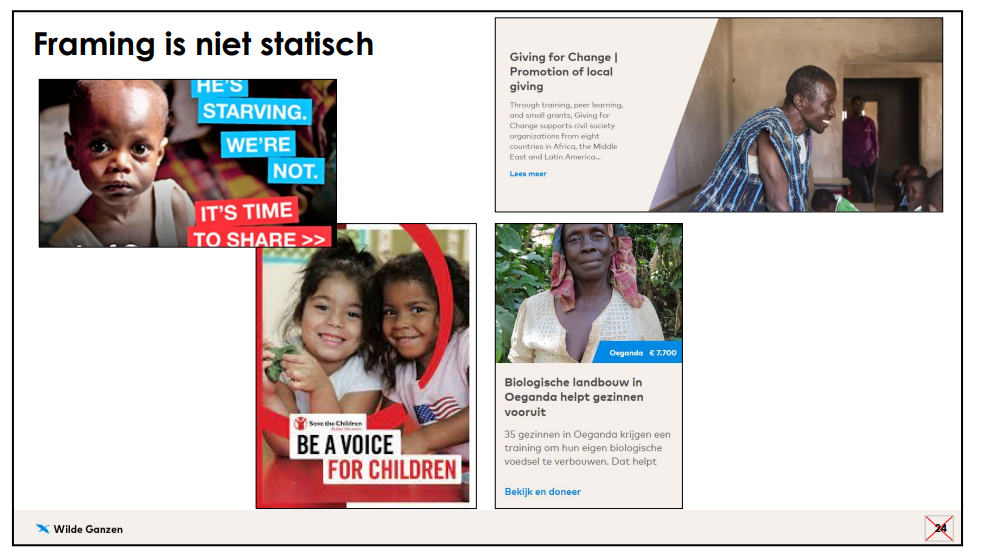 34
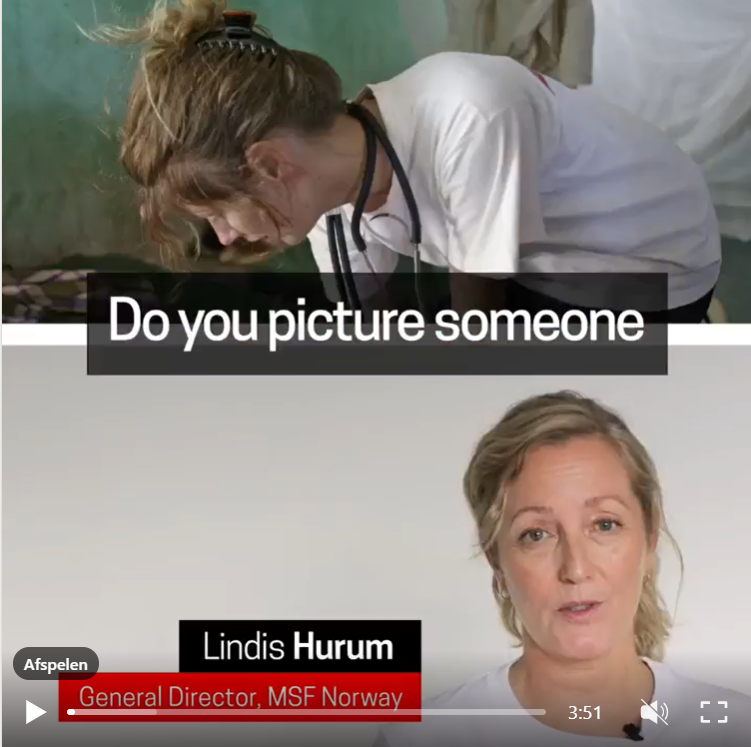 Artsen zonder grenzen reflecteert op eigen framingBeeldenWoordenWie vertelt het verhaalHet doet ertoe!
35
Communiceren vanuit hoop
2 emotionele routes om mensen te betrekken.
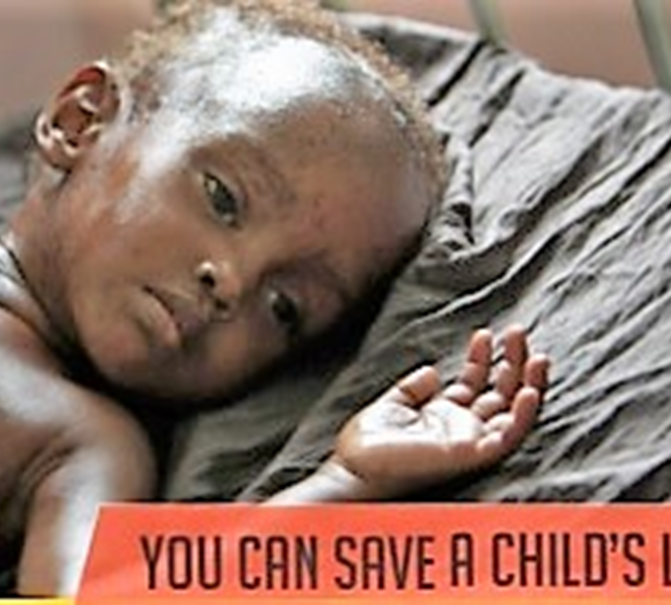 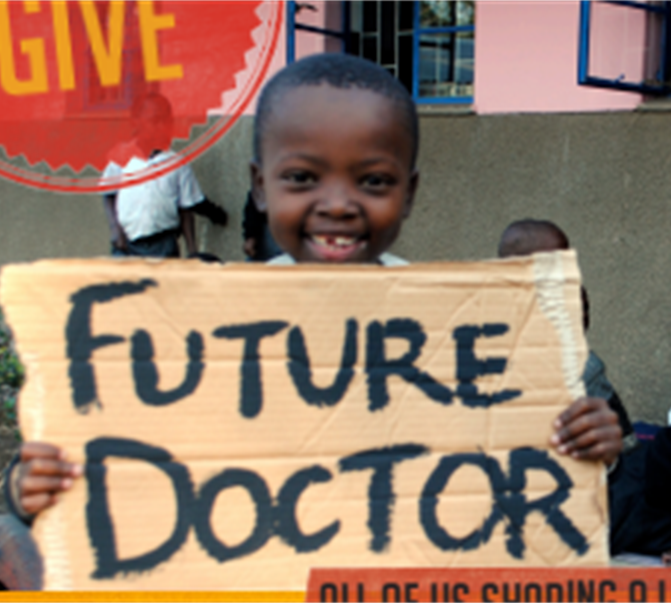 Vanuit medelijden of vanuit hoop.
Checklist
“A shocking 2,6 billion people still don’t 
have access to hygienic sanitary”
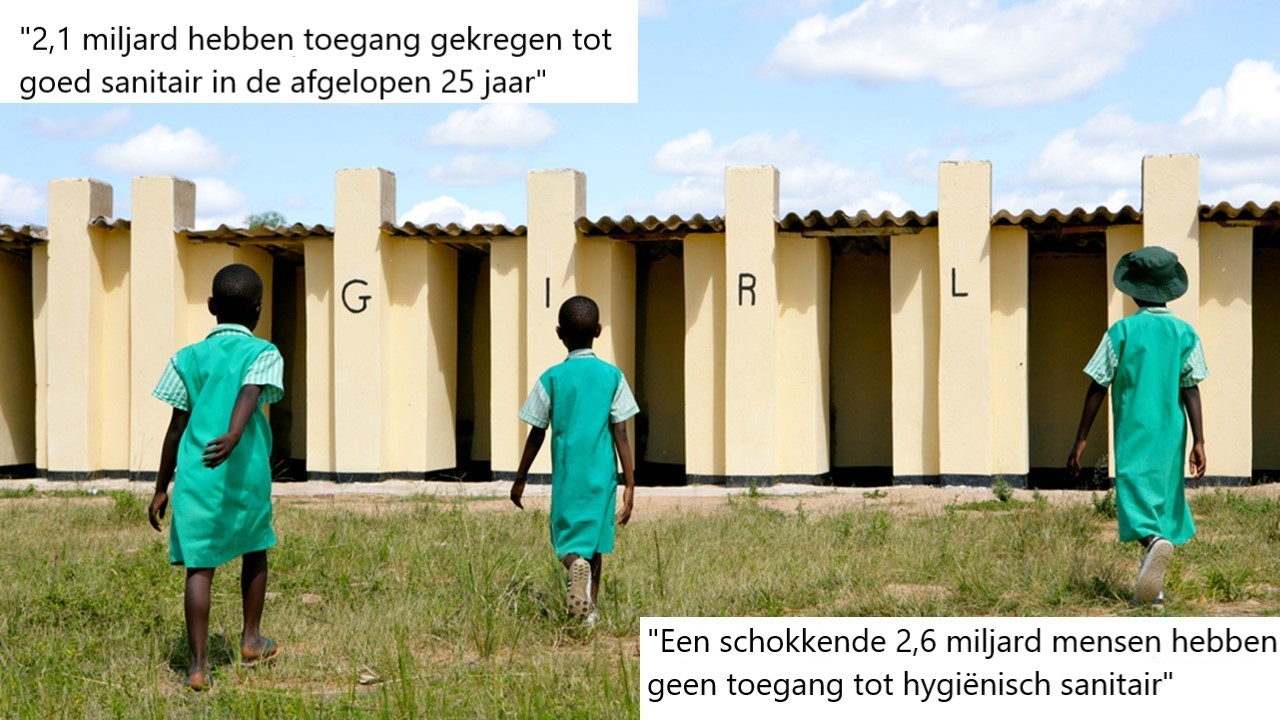 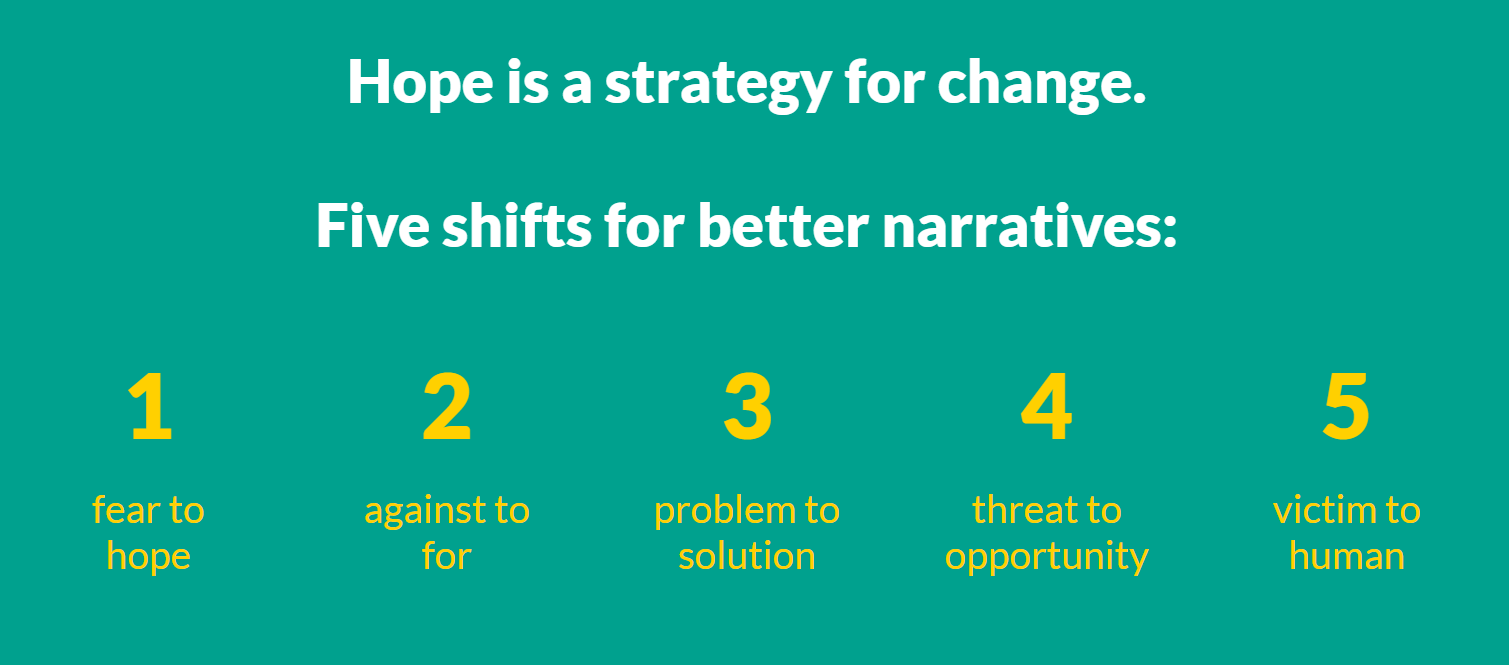 39
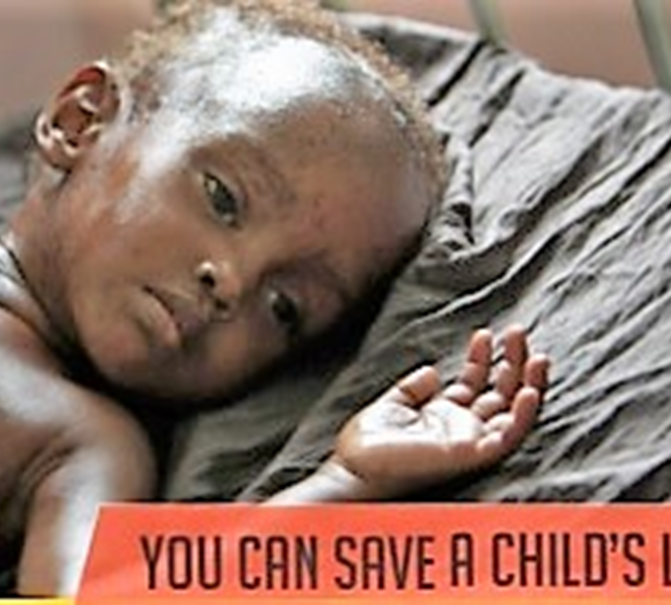 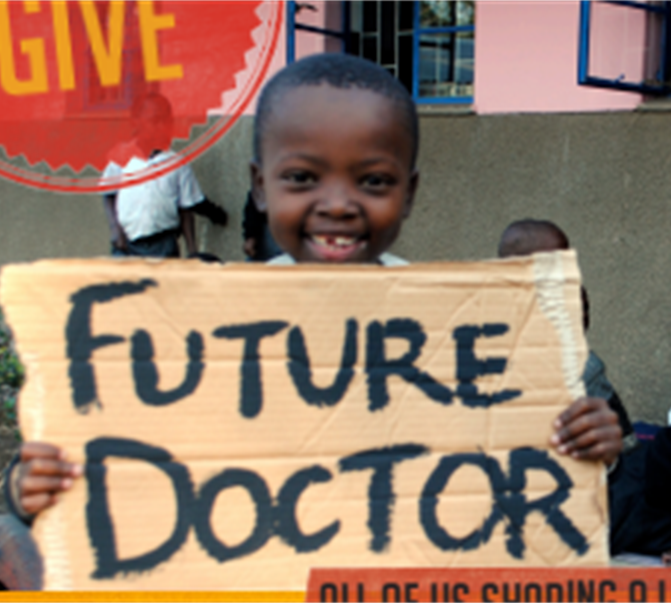 Bestaande donoren

Bestaande donoren reageren meestal beter op een positieve boodschap
Je hoeft ze niet meer te overtuigen van de noodzaak van ontwikkelingssamenwerking
Ze worden vooral getriggerd door 'actie' en 'impact'.
Nieuwe donoren: 

Nieuwe donoren reageren meestal beter op een negatieve boodschap.
Dit geldt vooral voor mensen met lage betrokkenheid bij ontwikkelingssamenwerking
Nieuwe donoren worden meestal getriggerd door "het probleem"
Aan wie vertel je het verhaal? Ken je doelgroep
Ken jij jouw doelgroep?
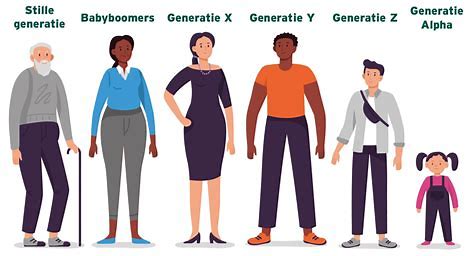 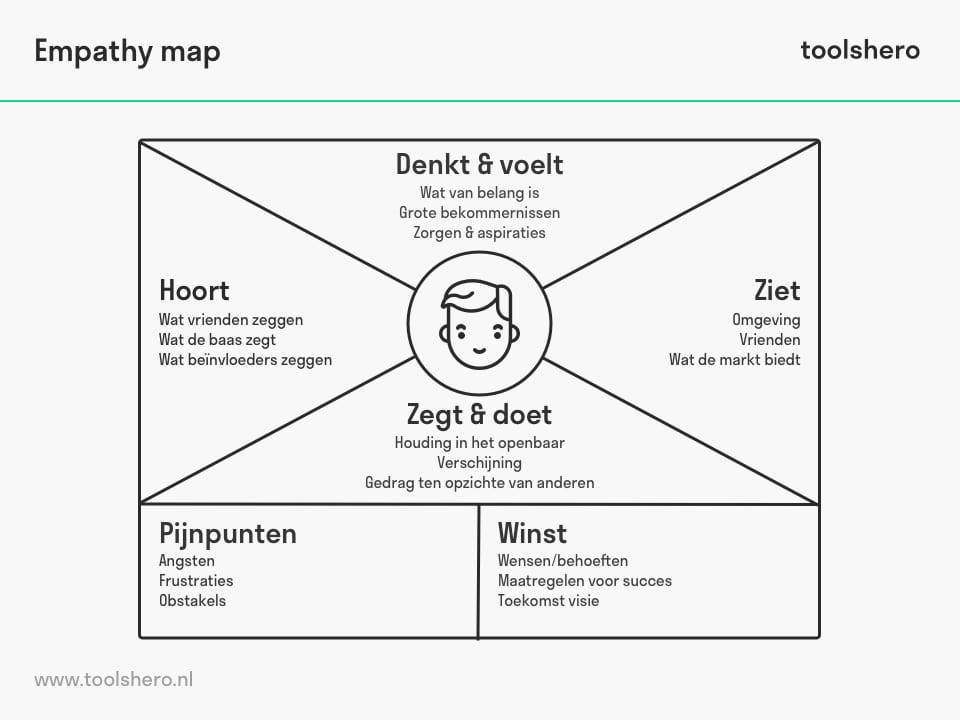 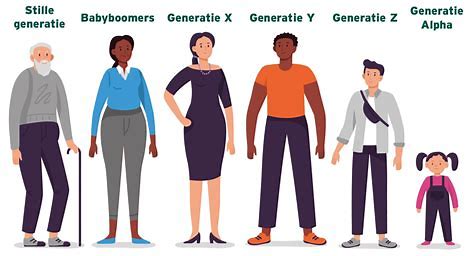 42
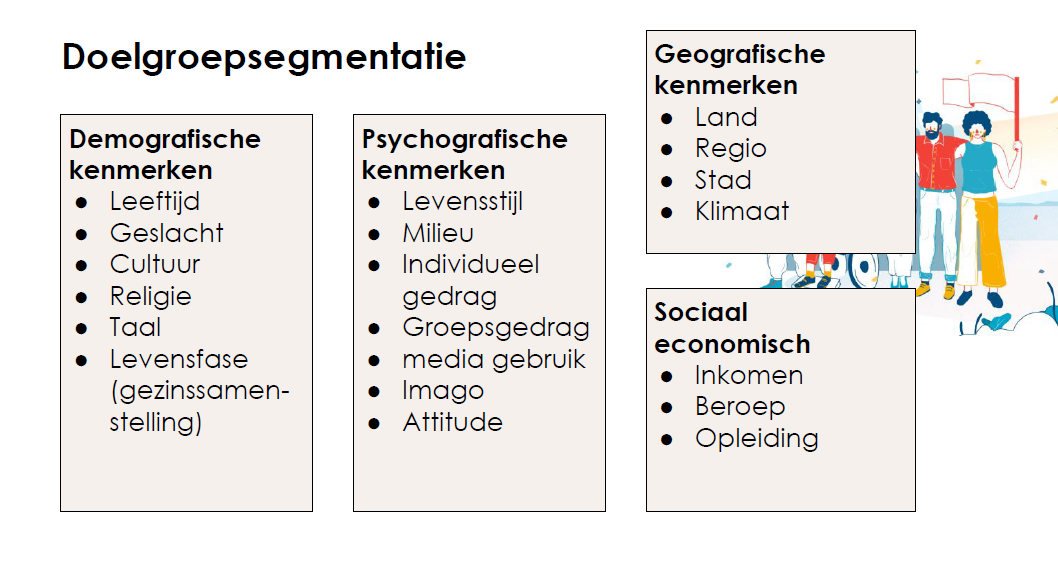 Checklist
43
[Speaker Notes: Mentimeter: noem 3 kenmerken van jouw doelgroep?]
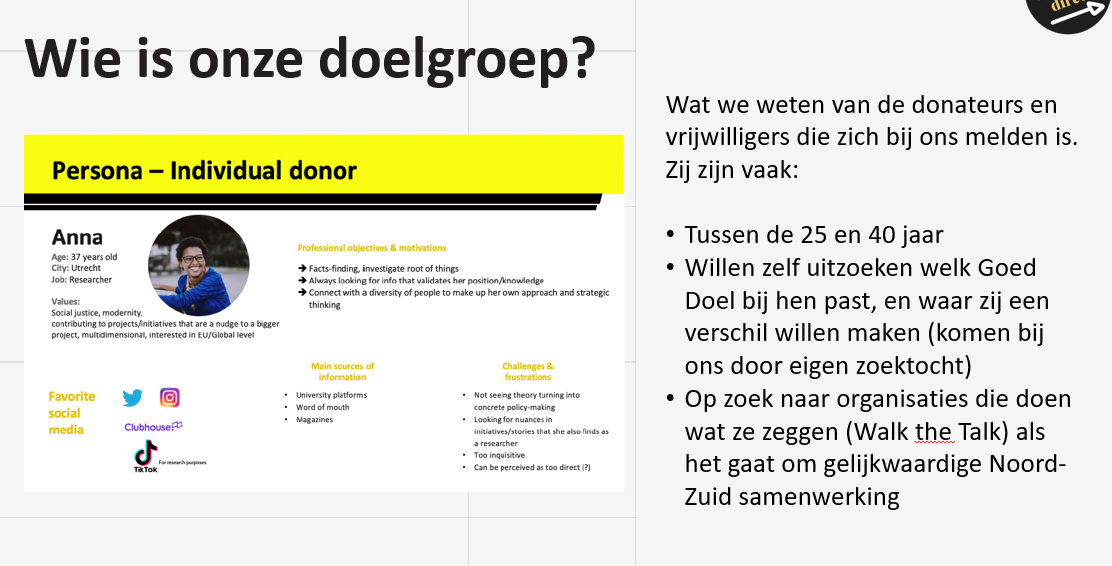 44
Wat vraag je jouw doelgroep?Welke call to actions hebben jullie?
Wat vraag je van jouw achterban?
Goederen doneren
Buttons dragen
Geld doneren
Video met testimonial opnemen
Bewust stemmen
Fair trade kopen
Meedoen aan 
een actie (wandelen/fietsen/ lezing)
Producten kopen
Meedoen aan een fondsenwervende activiteit
Sponsorloop
Tijd doneren
Delen op sociale media
Lespakket op school
Zelf actie verzinnen
Petitie tekenen
Vrijwilligerswerk
46
[Speaker Notes: Staat jullie call to action ertussen? 
Welke actie zou jongeren kunnen aanspreken?]
Wat vraag je van jouw achterban?
Goederen doneren
Buttons dragen
Geld doneren
Video met testimonial opnemen
Bewust stemmen
Fair trade kopen
Meedoen aan 
een actie (wandelen/fietsen/ lezing)
Producten kopen
Meedoen aan een fondsenwervende activiteit
Sponsorloop
Tijd doneren
Delen op sociale media
Lespakket op school
Zelf actie verzinnen
Petitie tekenen
Vrijwilligerswerk
47
[Speaker Notes: Staat jullie call to action ertussen? 
Welke actie zou jongeren kunnen aanspreken?]
Waarom doen mensen eigenlijk mee?
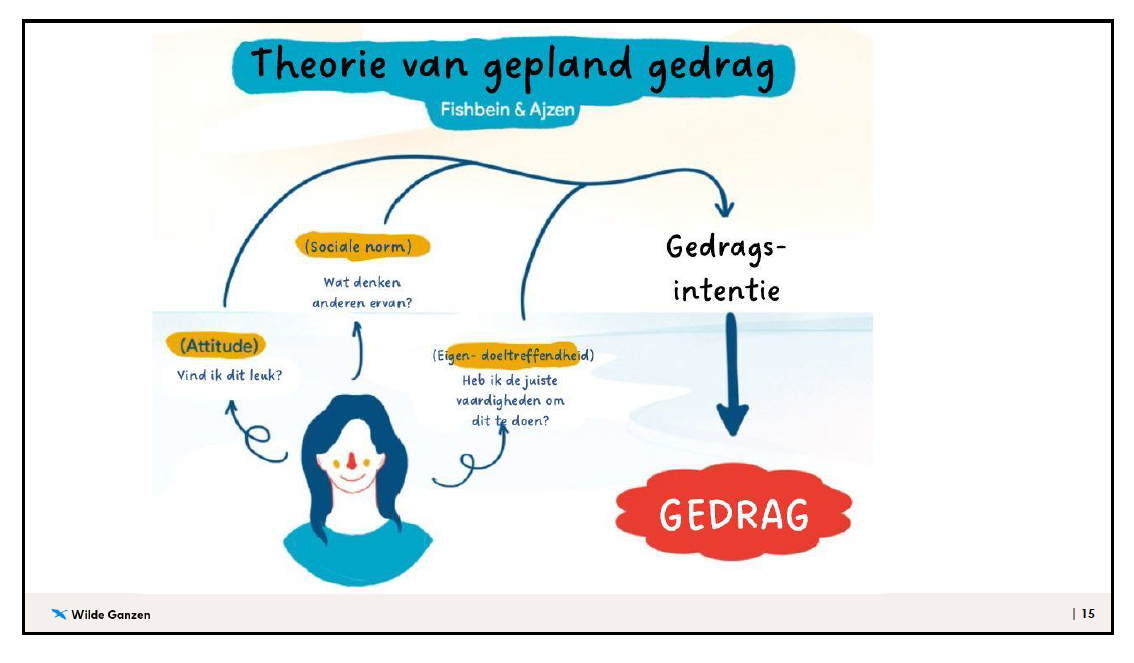 48
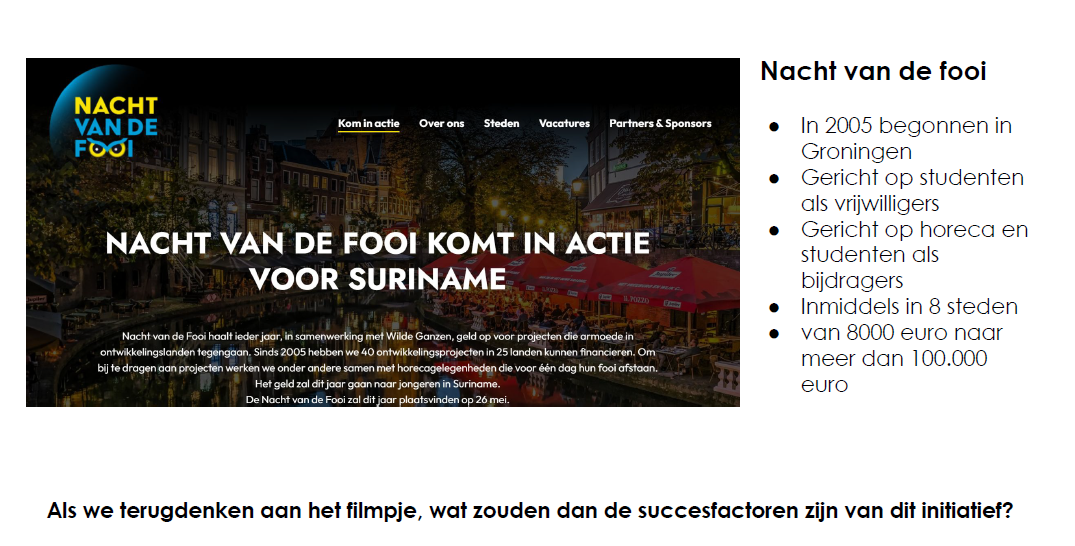 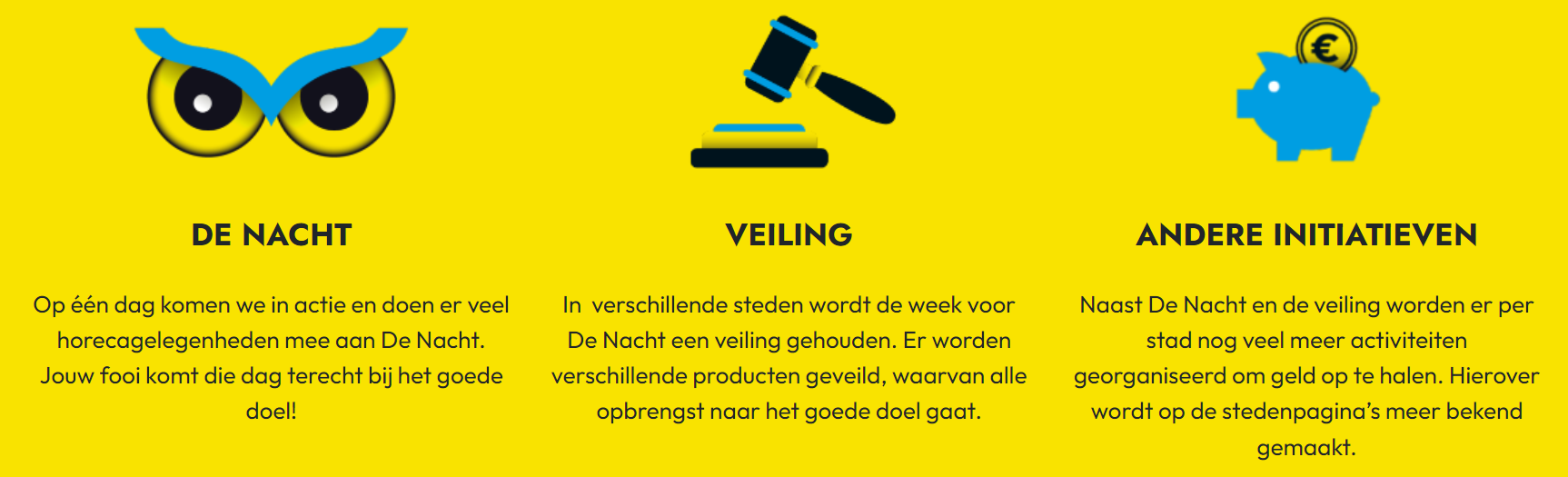 49
Pyramide van betrokkenheid
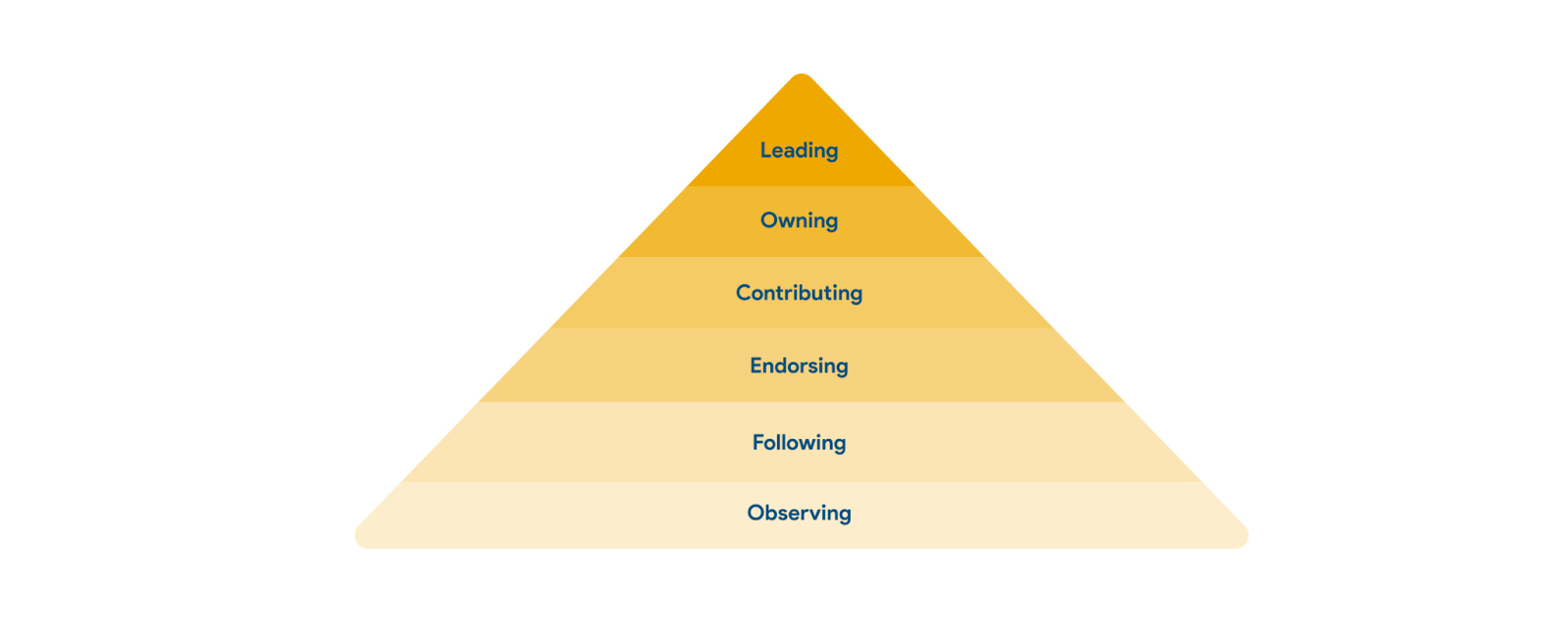 Leiders: zijn zeer betrokken bij de activiteit 
en initieert zelf nieuwe activiteiten
Co-eigenaren Zijn zeer betrokken bij 
de activiteit en promoot dit bij anderen
Bijdragers: Voelen zich betrokken bij 
delen van de actie
Sympathisanten: Laat zien achter 
de activiteit te staan en laat dit ook aan 
anderen zien
Leden/volgers: Is geinteresseerd in de 
activiteit en wil op de hoogte gehouden worden
Kijkers/lezers: Bekijkt/beluistert activiteit
50
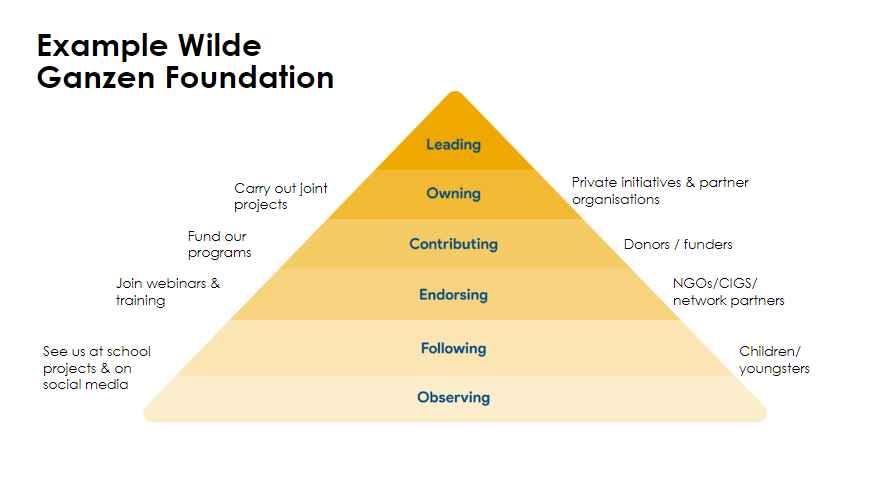 Voorbeeld: 
Wilde Ganzen
PI & partner 
organisaties
Samen uitvoeren van projecten
Donoren & fondsen
Subsidieren van onze programma’s
Sector: NGOs & CIGS network
Deelnemen aan webinars en training
Geinformeerd worden via school projecten en sociale media
Kinderen/Jongeren
Checklist
51
Onze call to action naar jullie toe: 

Vul de checklist in 

Bekijk onze online toolkit over dit onderwerp: www.framevoicereport.eu

Houd onze website in de gaten, er komt subsidie aan voor jongereninitiatieven
52